Developing Effective Responses to Requests for Proposals (Part 2) - Advanced
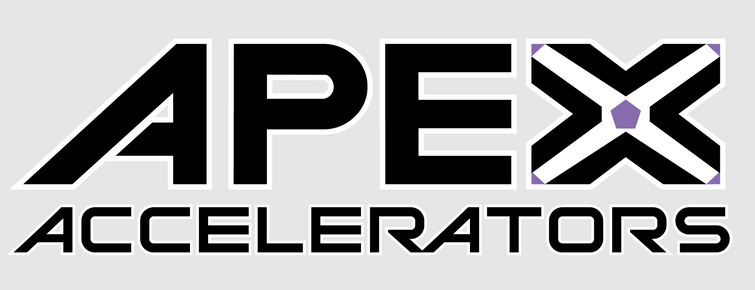 Dr. Shana Nicholson

March 2023
Agenda
Introduction
Opportunity Overview
Kick Off Meeting
Bid/No Bid-Gate Reviews
Proposal Development
Amendments and Modifications
Final Delivery
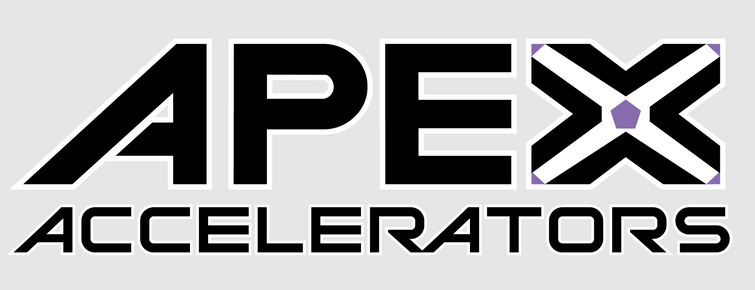 Introduction
Dr. Shana Nicholson
Procurement Counselor 
snicholson@rcacwv.com
304.344.2546 ex 5  (Office)
304.695.7769 (Cell)
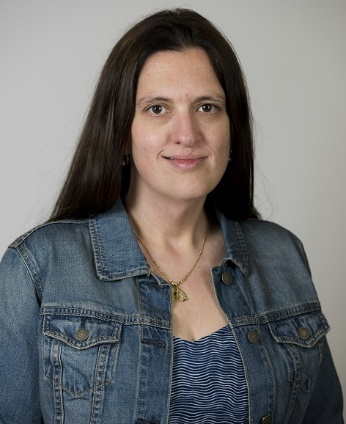 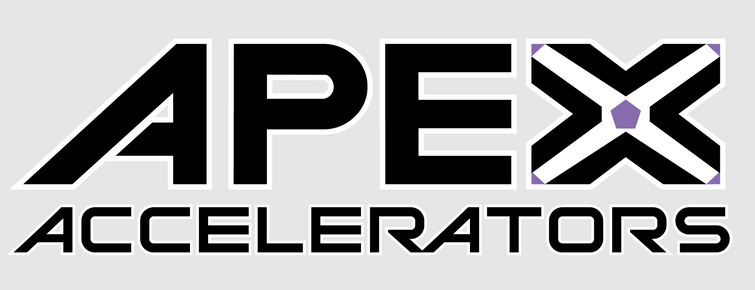 [Speaker Notes: 3]
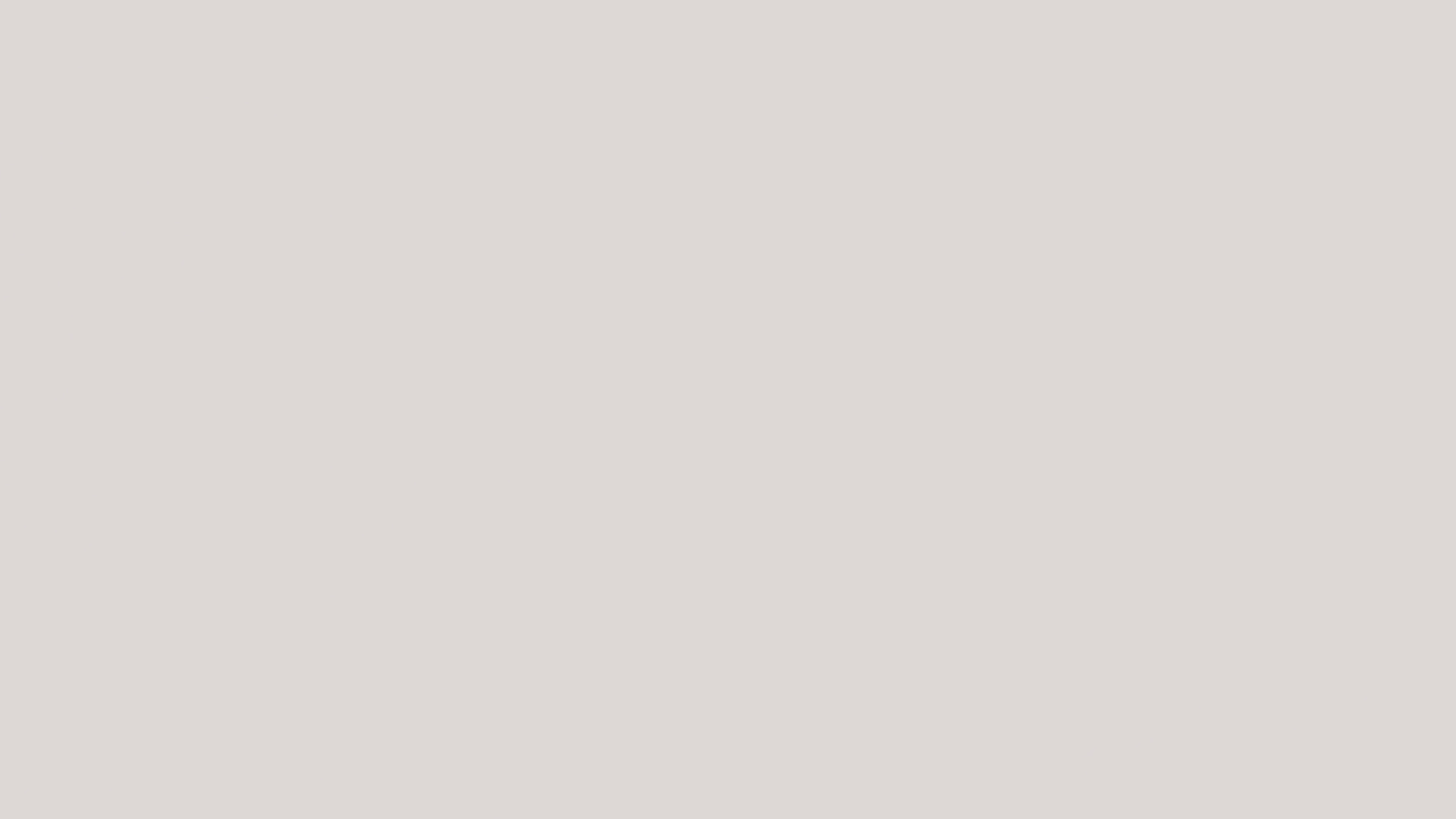 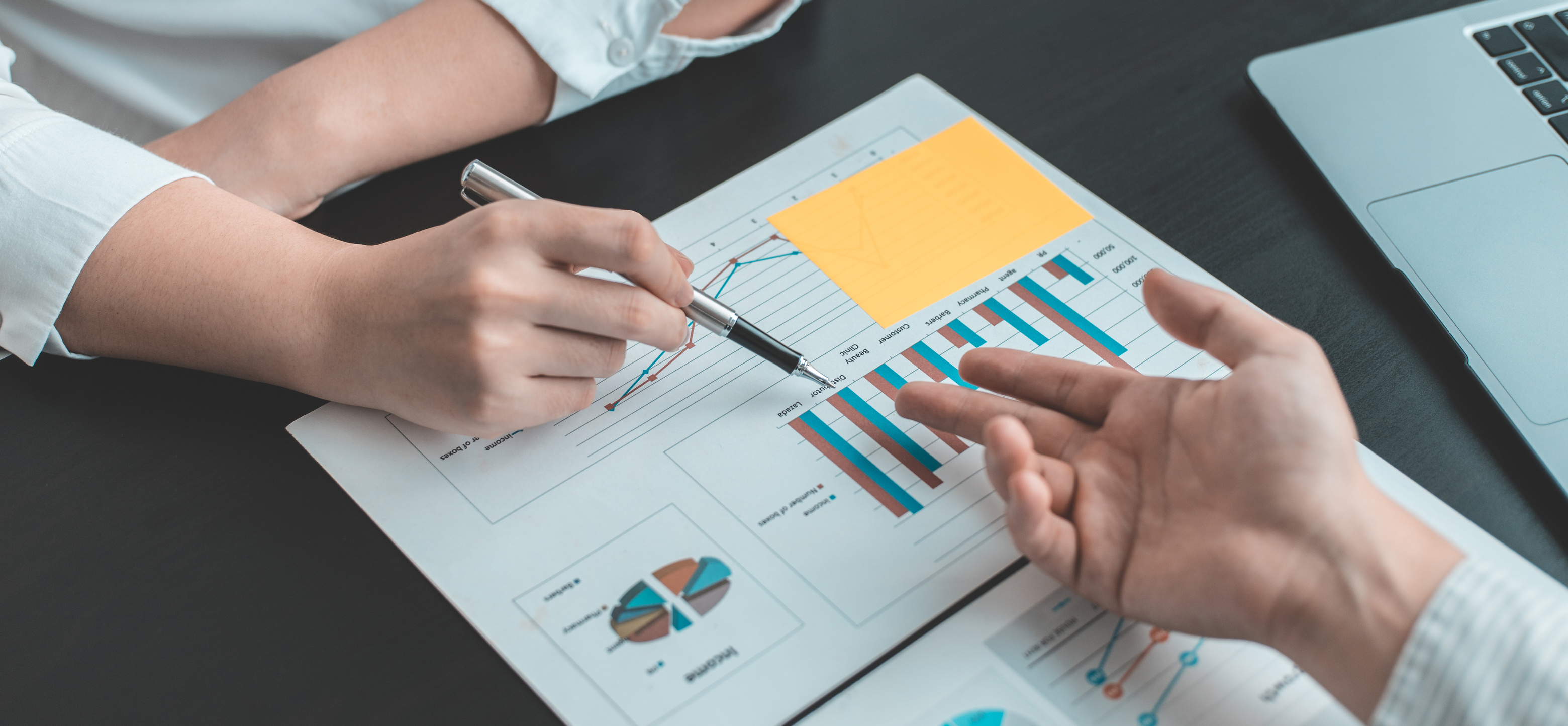 Opportunity Overview
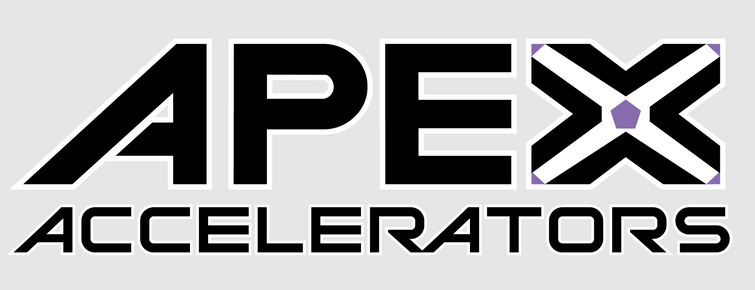 Opportunity Overview & Review
Opportunity Review
 Competitive Analysis
Teaming
Contractual Agreements
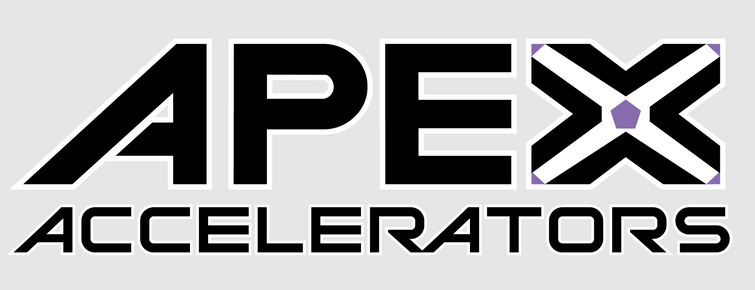 Opportunity Review
What type of opportunity is this?
Is this a reasonable opportunity?
What is the budget and has this program been funded?
Can we prime, team, sub, or request sole source or direct award?
Do we know the customer and the customer’s needs?
Do we have the capacity to support this opportunity?
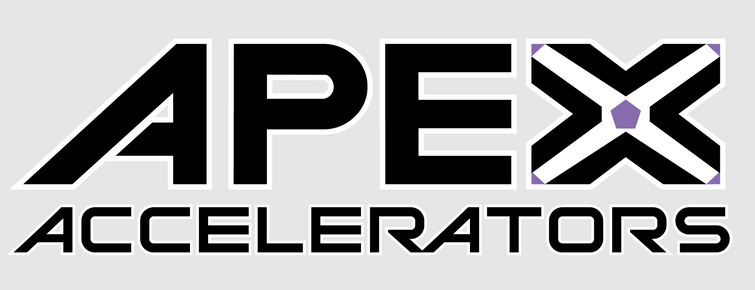 Competitive Analysis
Is this a small business set aside or full and open solicitation?
Is this a re-compete or a new procurement?
What capability gaps do we have?
Who are the incumbents or our competitors?
Do we know the customer and the customer’s needs?
Do we have the past experience to support this opportunity?
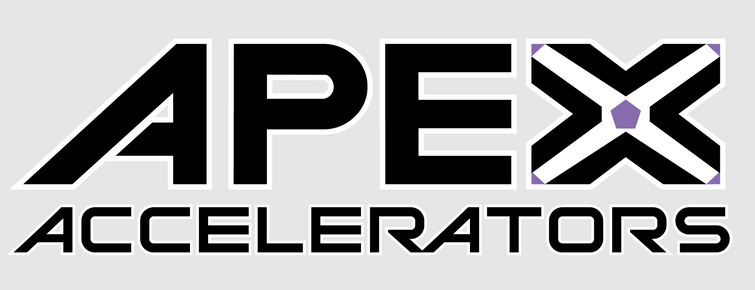 Teaming Partners
What value does the partner offer?
What capability gaps do they fill?
Do they have past performance experience or intimate knowledge of the customer?
Are they a good fit as a teaming partner?
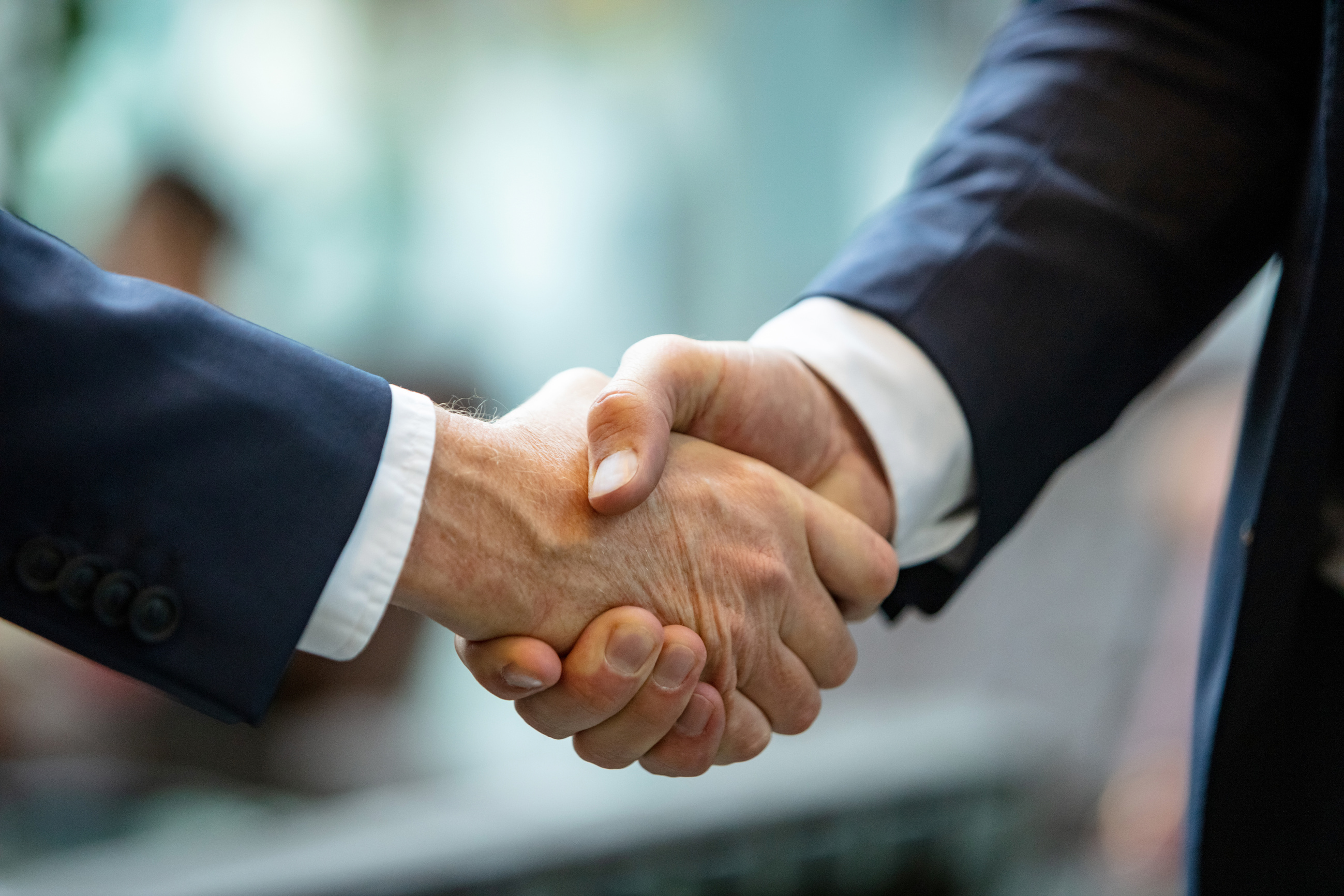 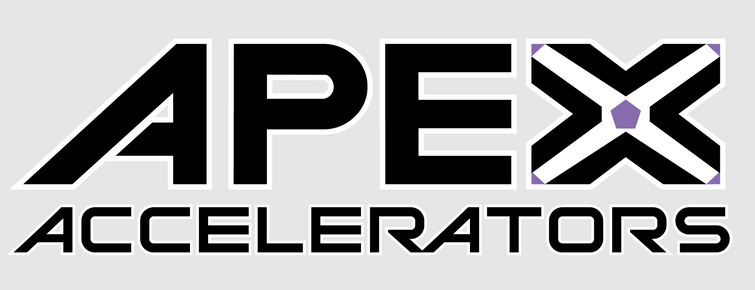 Contractual Agreements
Nondisclosure Agreement (NDA)
Teaming Agreement (TA)
Joint Venture (JV)
Mentor-Protege (MP)
Contractor Teaming Arrangement (CTA)
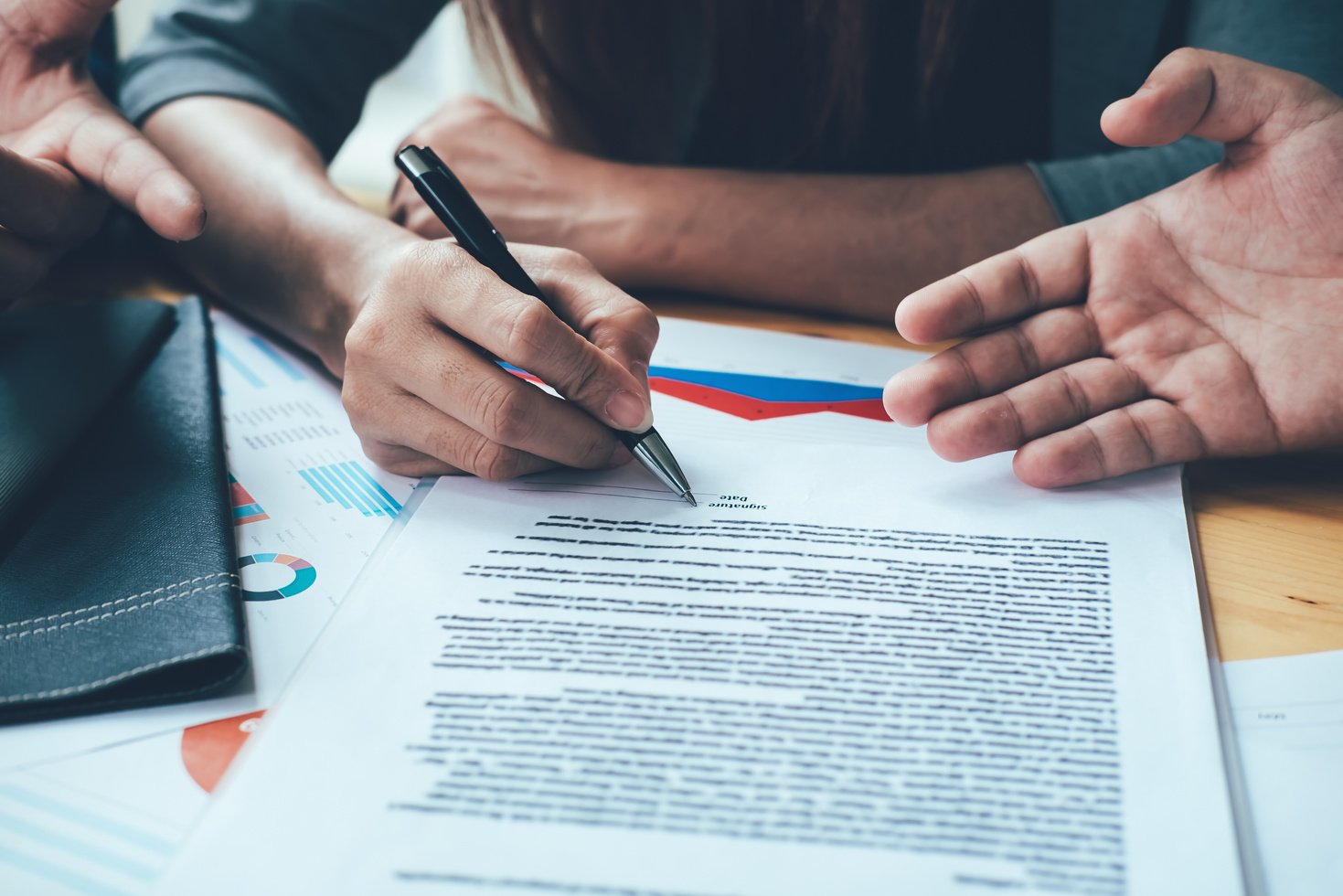 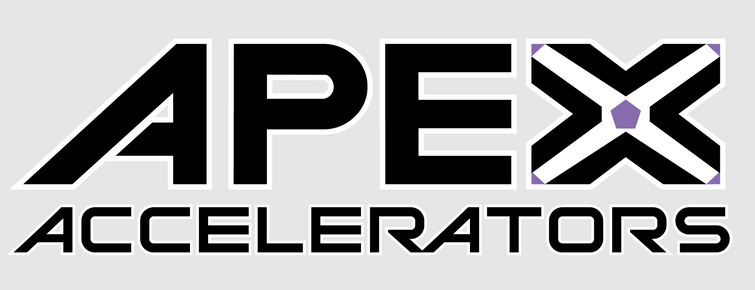 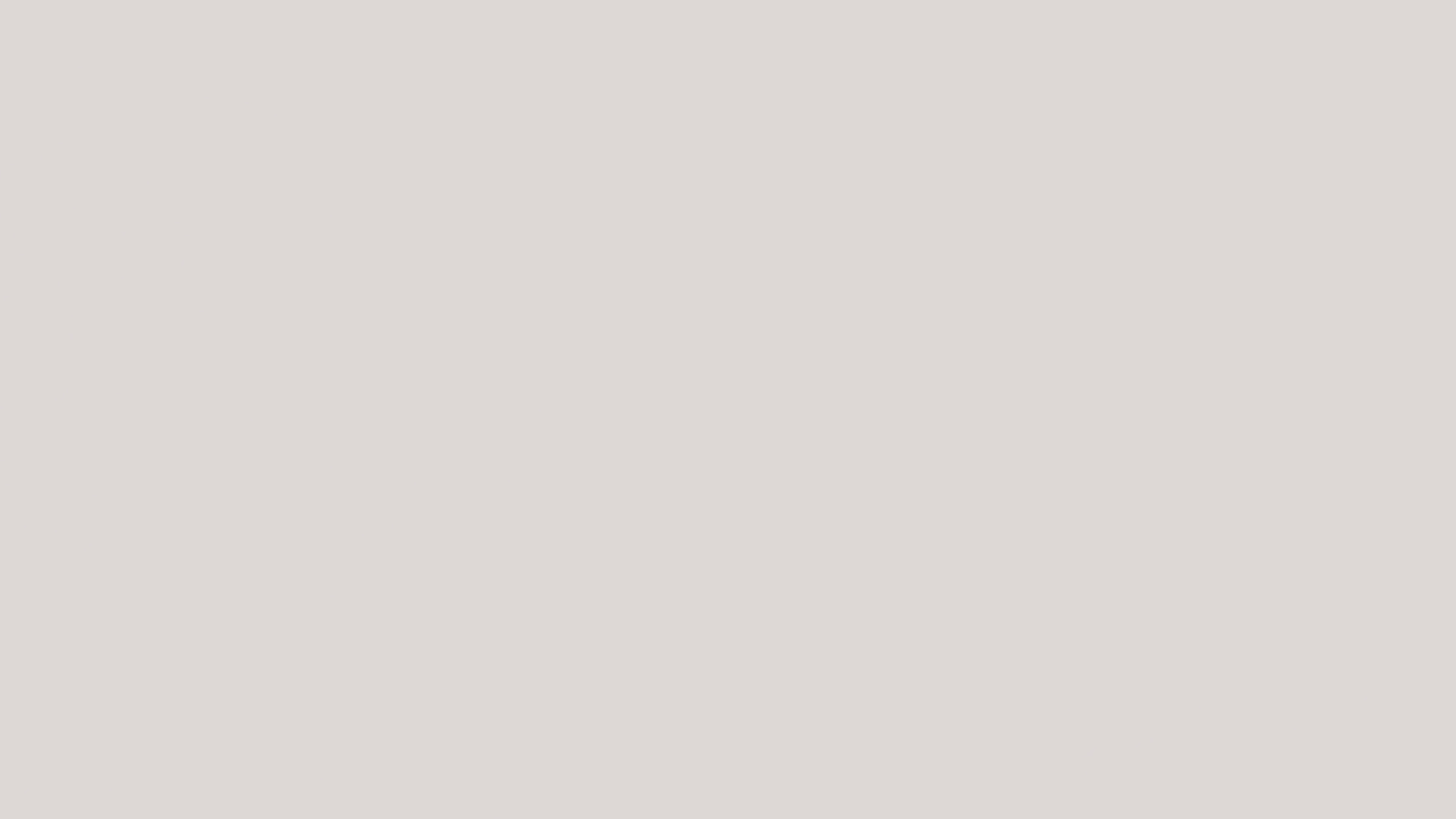 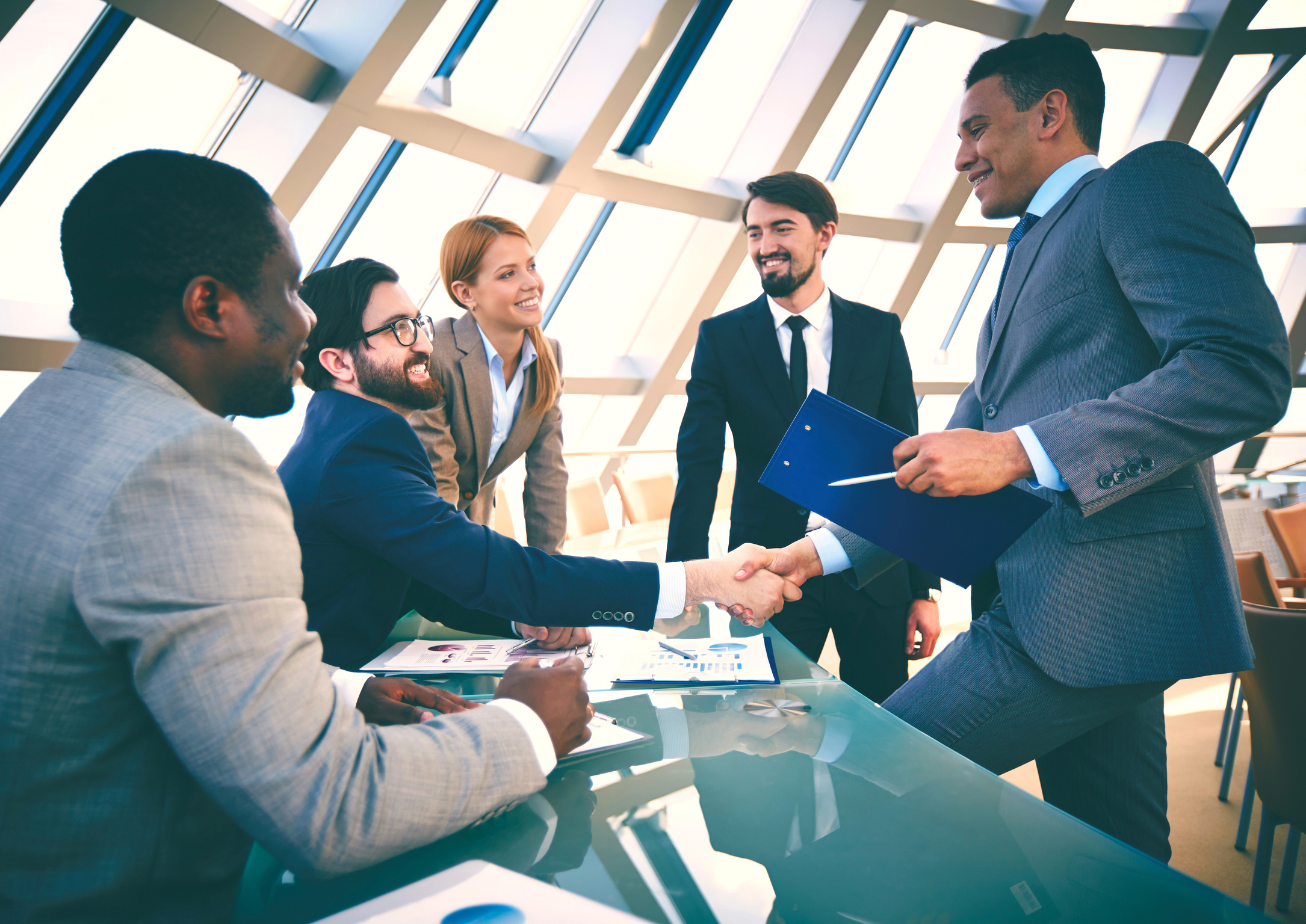 Kick Off Meeting
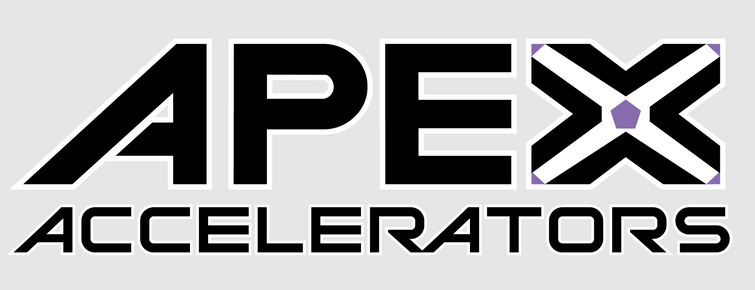 Kickoff Meeting
Rules of Engagement
 Proposal Planning
Proposal Outline
Establish Timeline
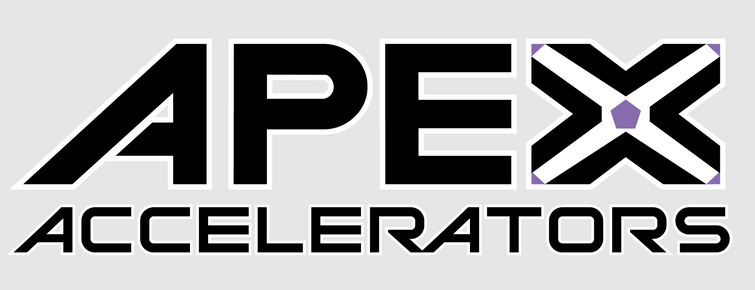 Rules of Engagement
Set clear guidelines for communication
1
Establish Points of Contact
2
Risks, challenges and mitigations
3
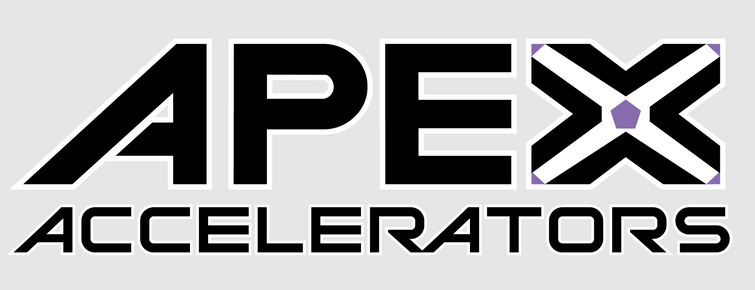 Proposal Planning
Overview of Opportunity
Introduction of team members
Qualifications and Capabilities
Technical Requirements
Investment and Commitment
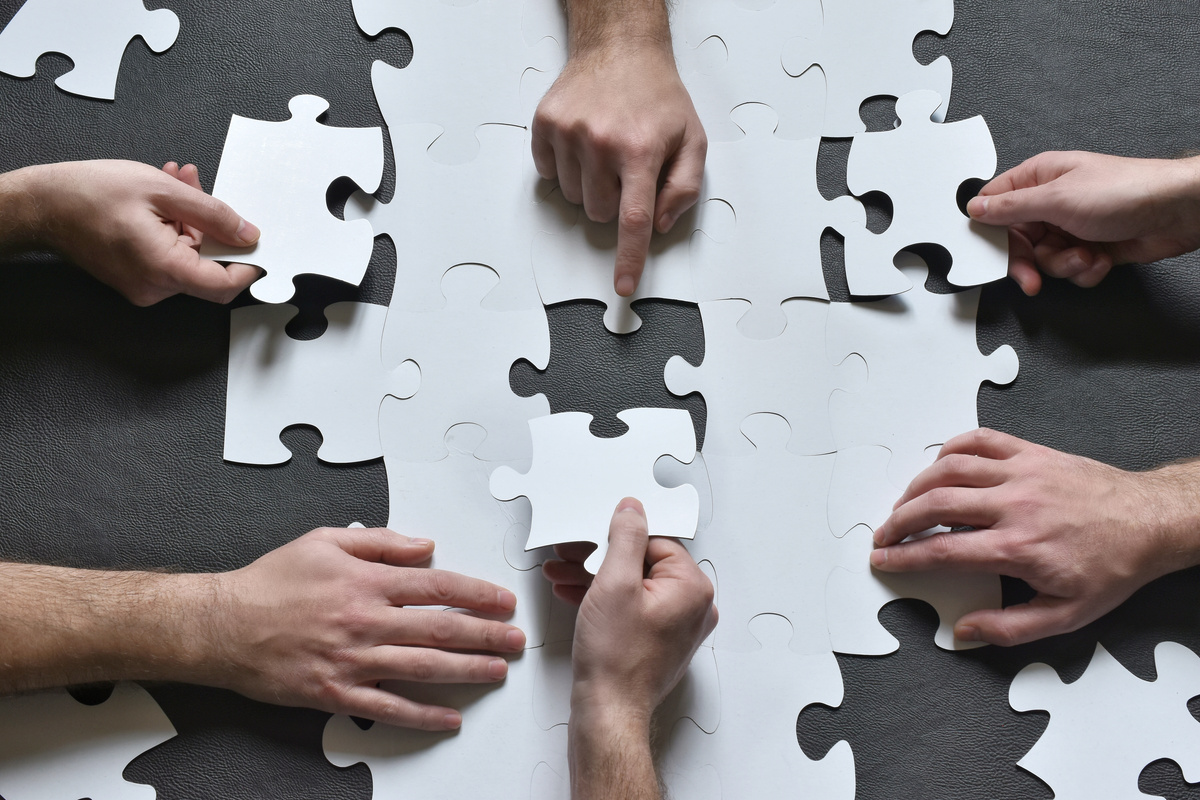 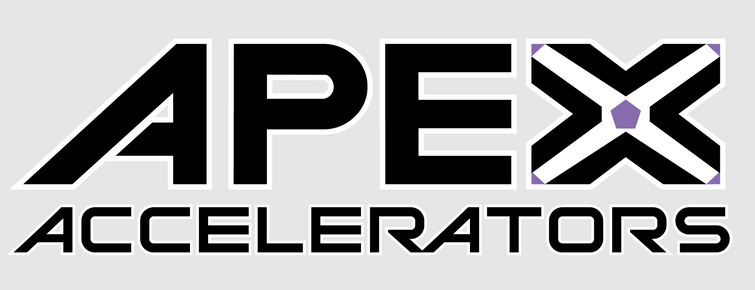 Proposal Outline
Scope
L&M
Tasks
Graphics
Q&A 
Writing Assignments
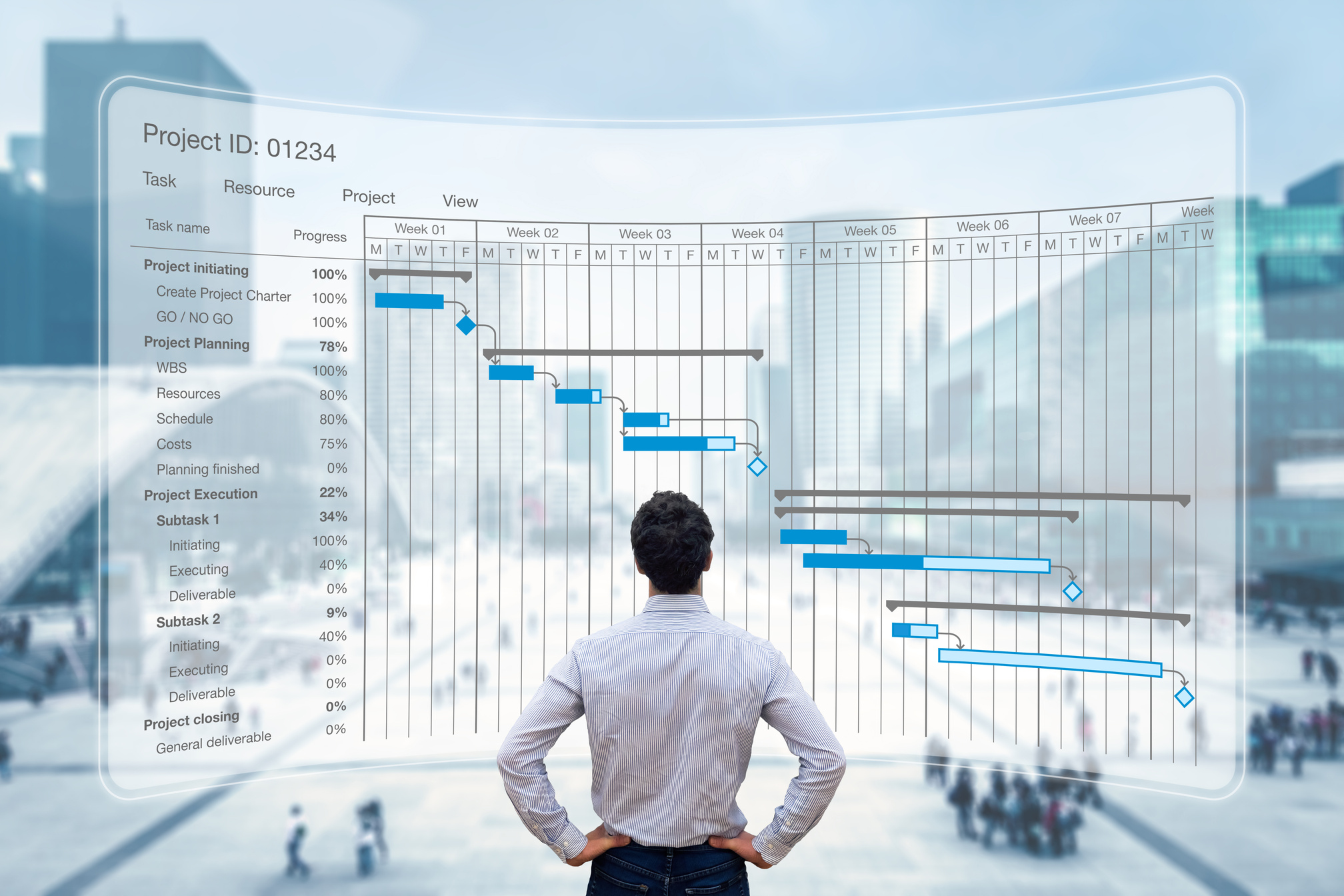 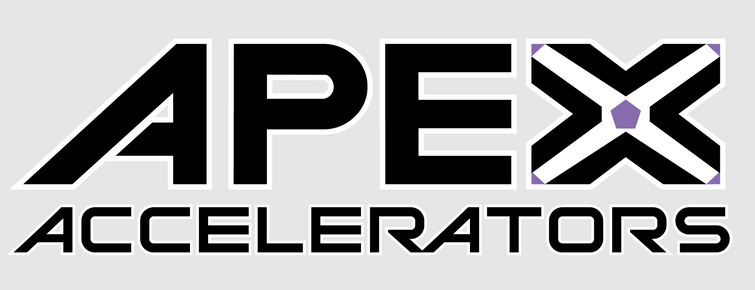 Establish a Timeline
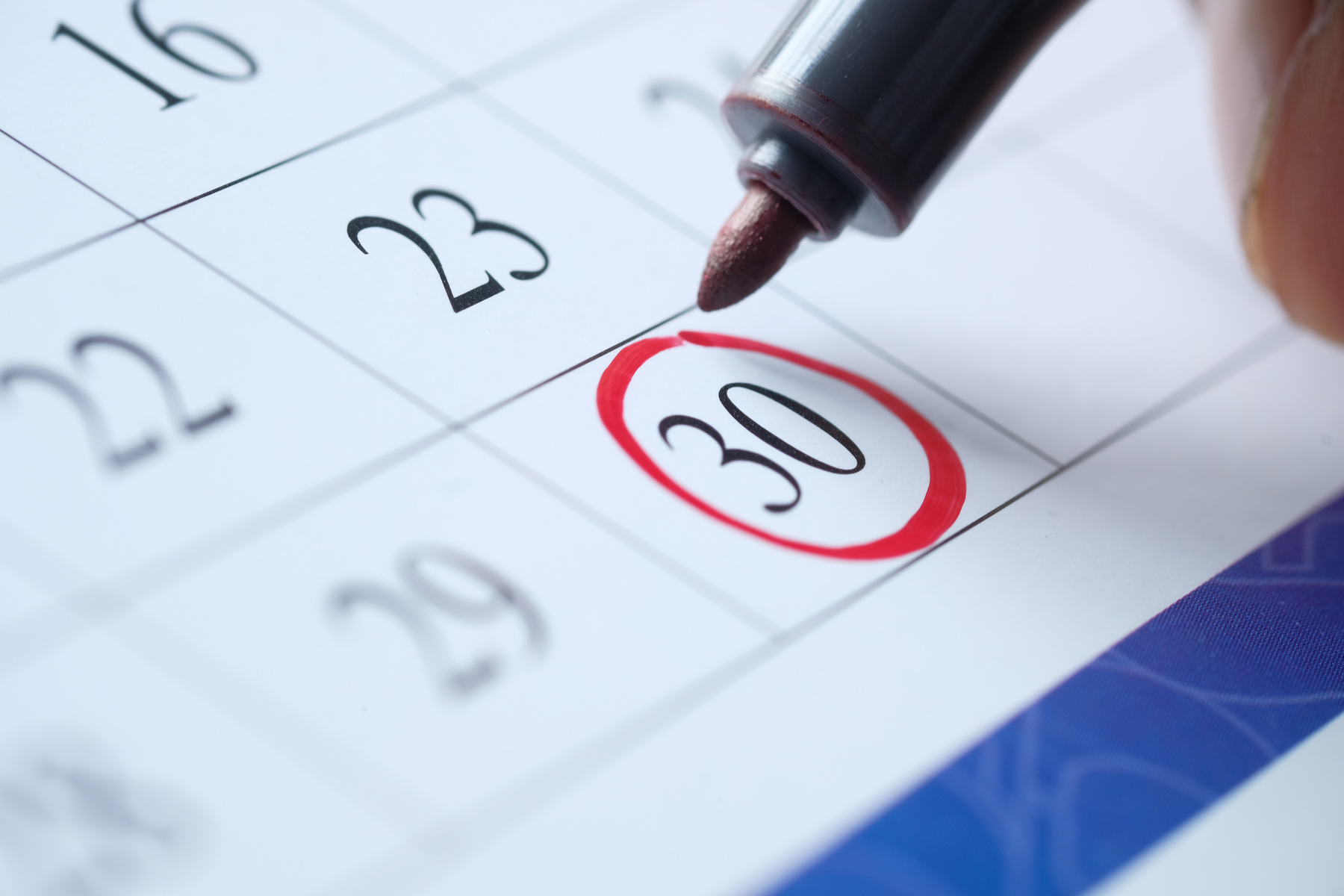 Set reasonable expectations
Ensure visibility
Set Writing and Review Dates
Be flexible but consistent
Anticipate delays and modifications
Do not wait until the deadline!
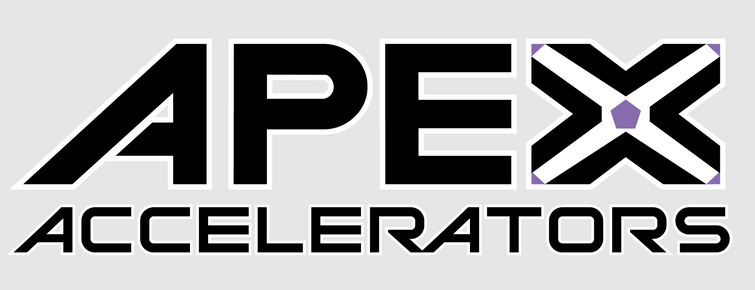 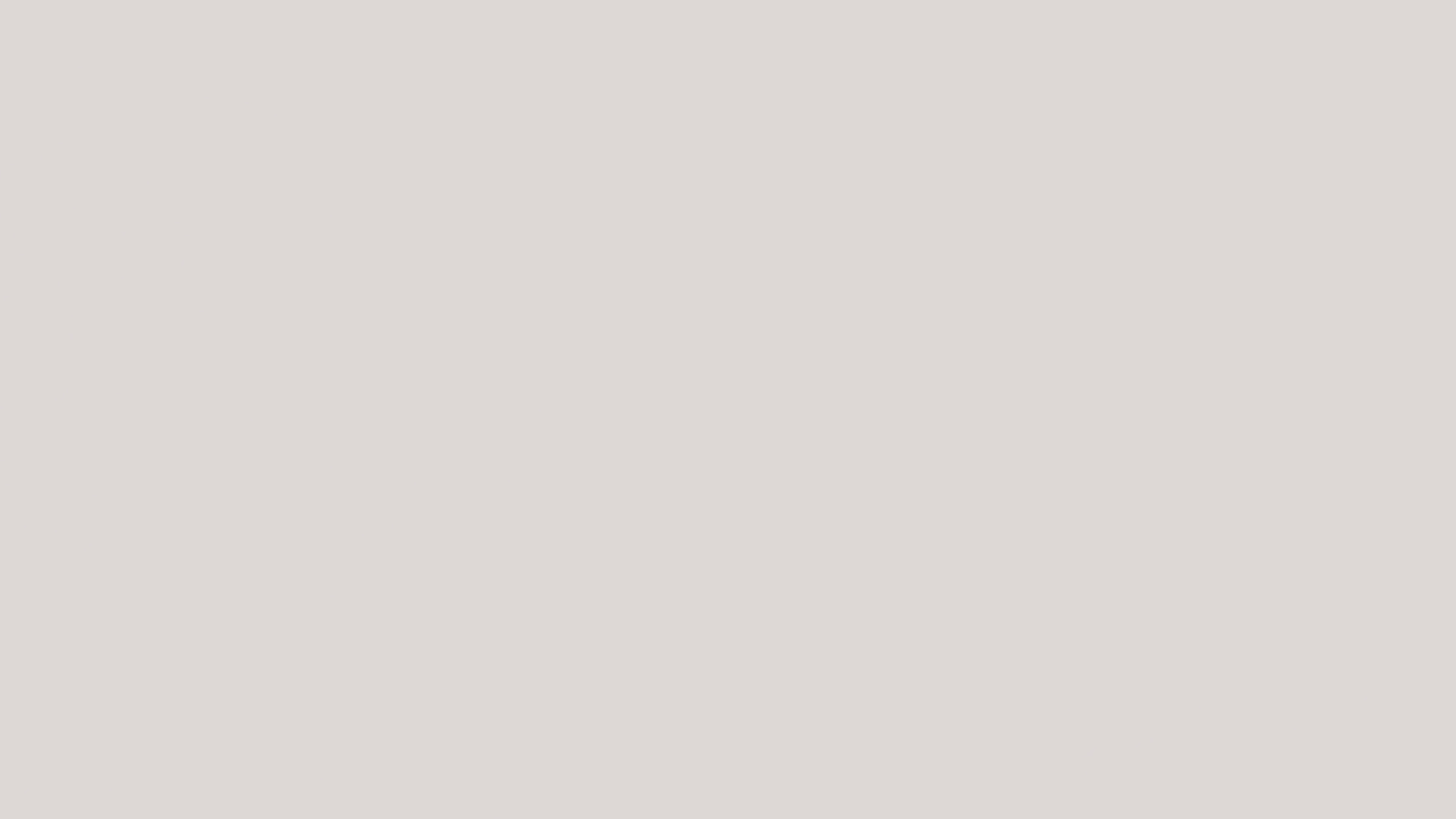 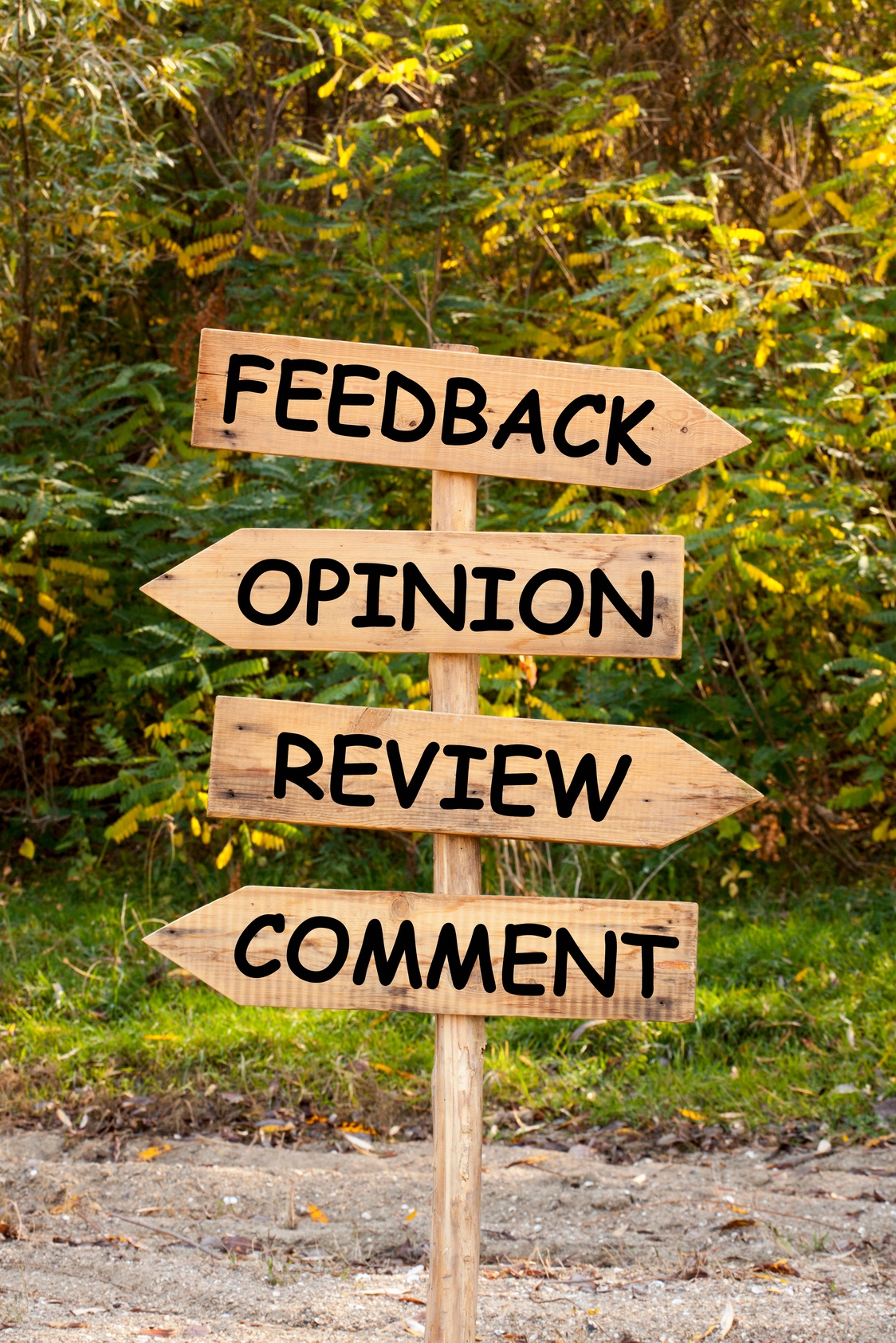 Bid / No- Bid Gate Reviews
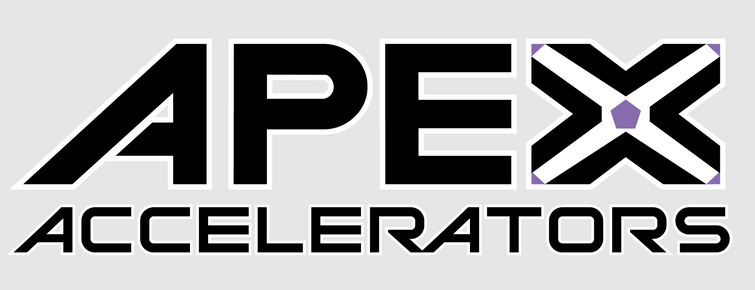 Bid/ No Bid Gate Reviews
Sample Bid/ No Bid Gate Review Matrix
Key Criteria Score: 
1: Disadvantage, 2. Neutral, 3. Advantage
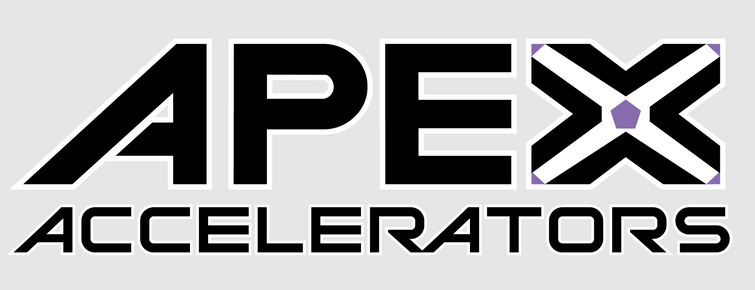 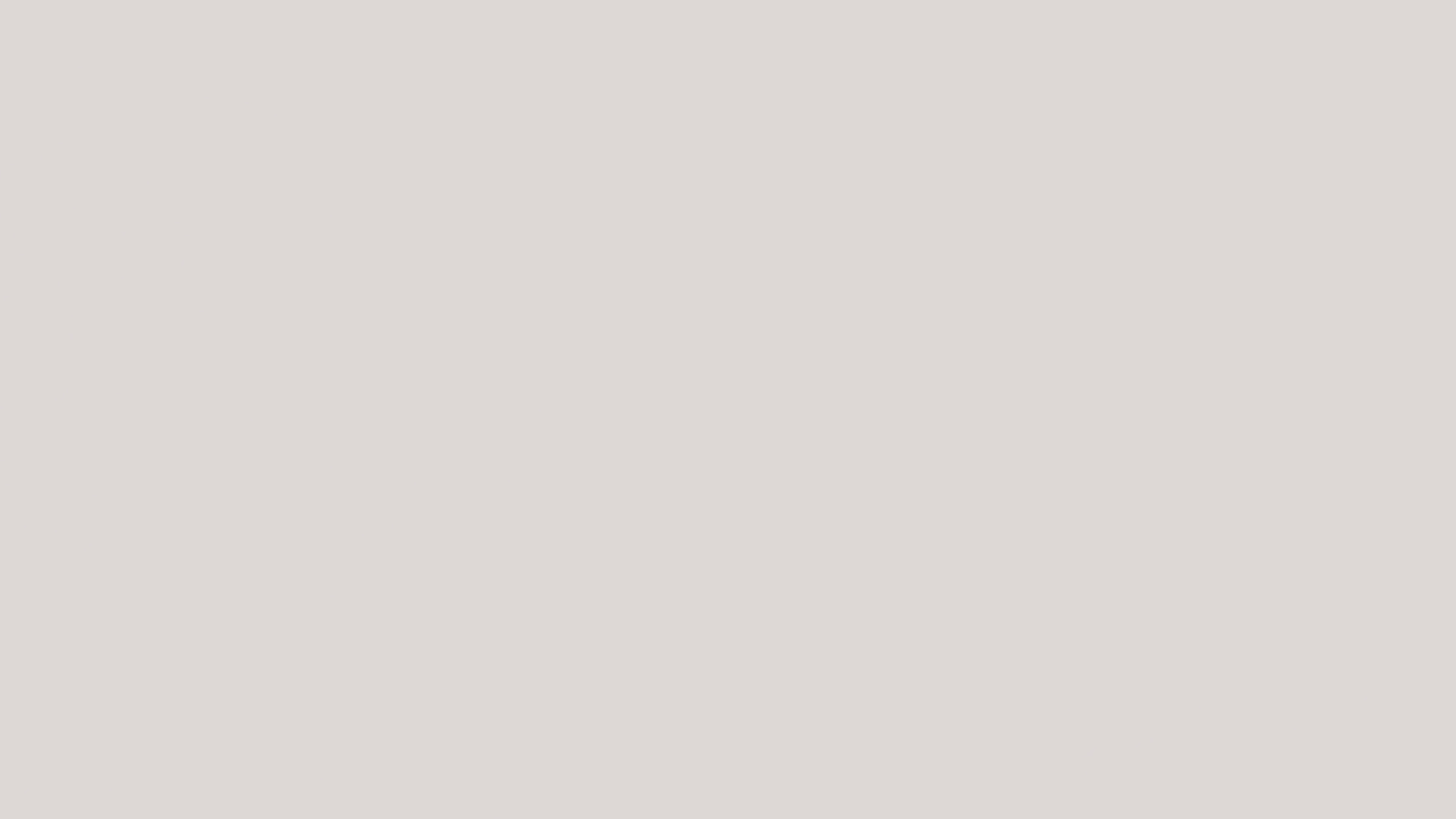 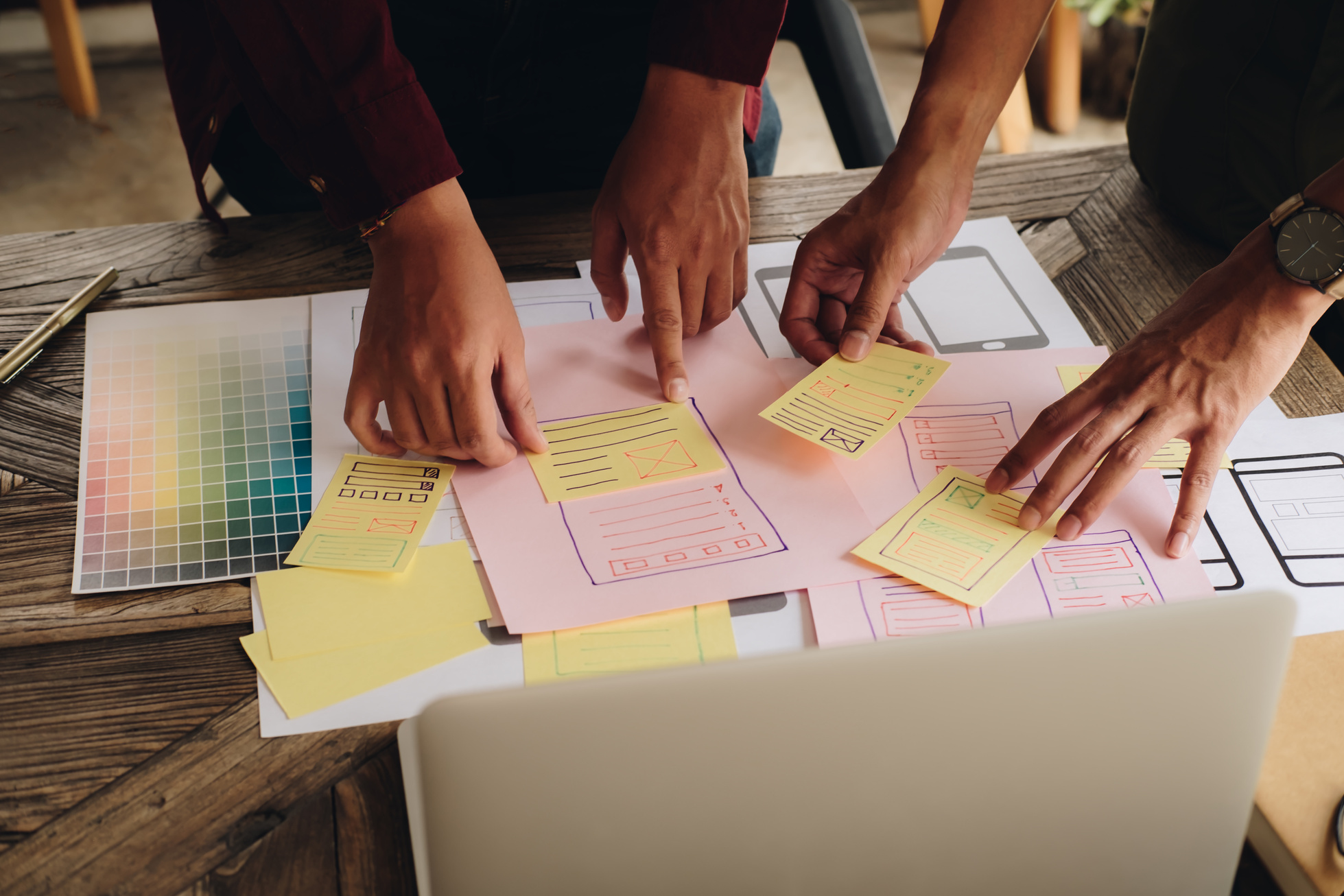 Proposal Development
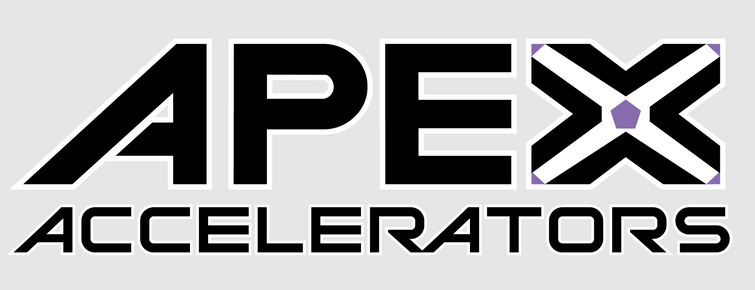 Proposal Development.
Writing Assignments
1
Investment and Resource Allocation
2
Risks, Challenges, and Mitigations
3
Strategy and Win Themes
4
Technical Solution
5
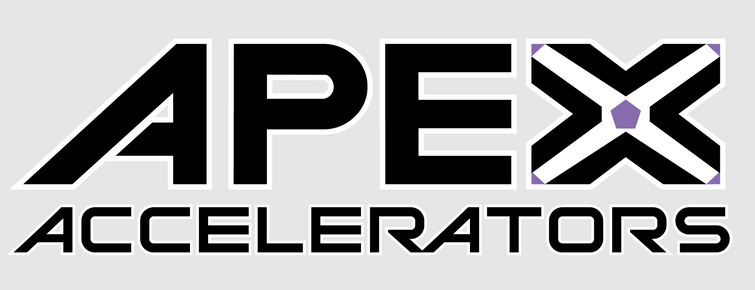 Proposal Development (continued)
Budget Analysis and Pricing
6
Graphics
7
Key Personnel
8
Past Performance
9
Compliance
10
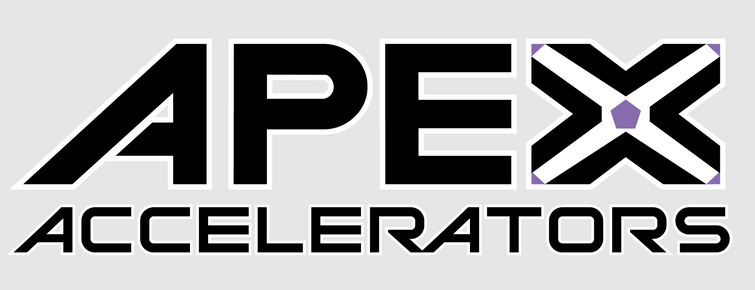 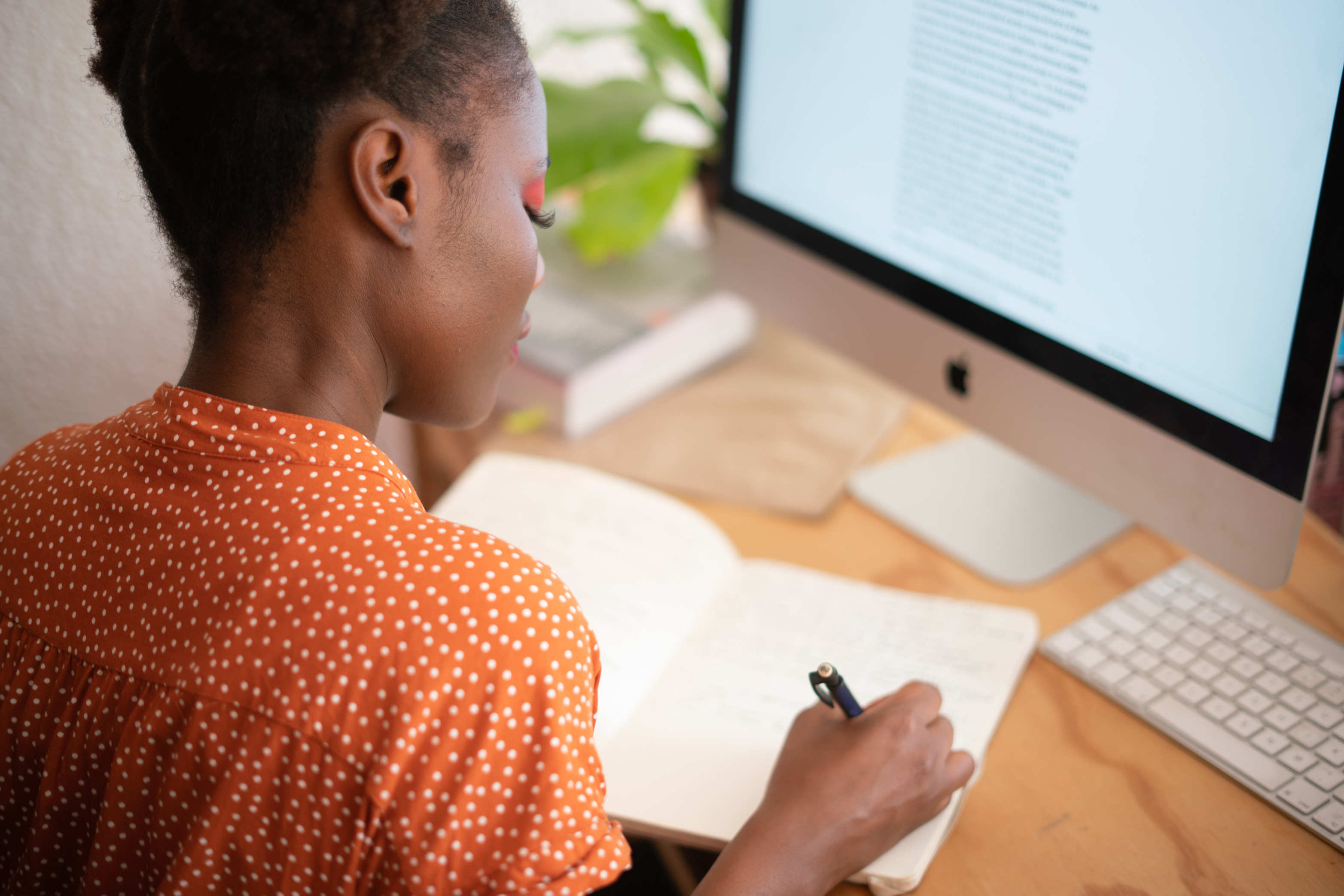 Writing Assignments
Appropriate authors
Technical Understanding
Clear Deadlines
Set Page Limit
Data Calls
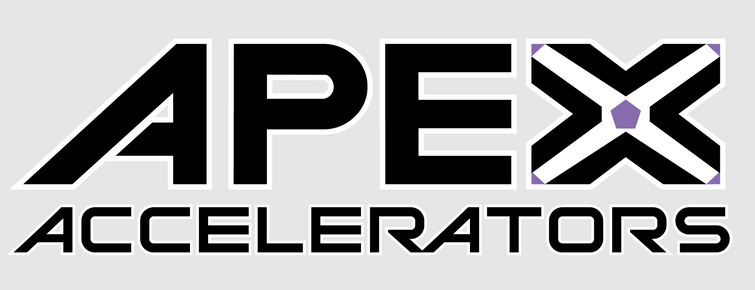 Investment and Resource Allocation
Investment
Resources Available
Technical Writers
SMEs
Graphics
Business Development 
Recruitment
Supplies, Equipment, Delivery
Available Hours 
Budget
Technical Support
Gate Reviews
Key Personnel 
Amendments and Modifications
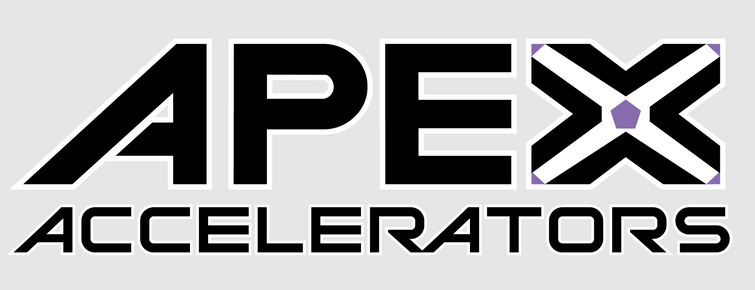 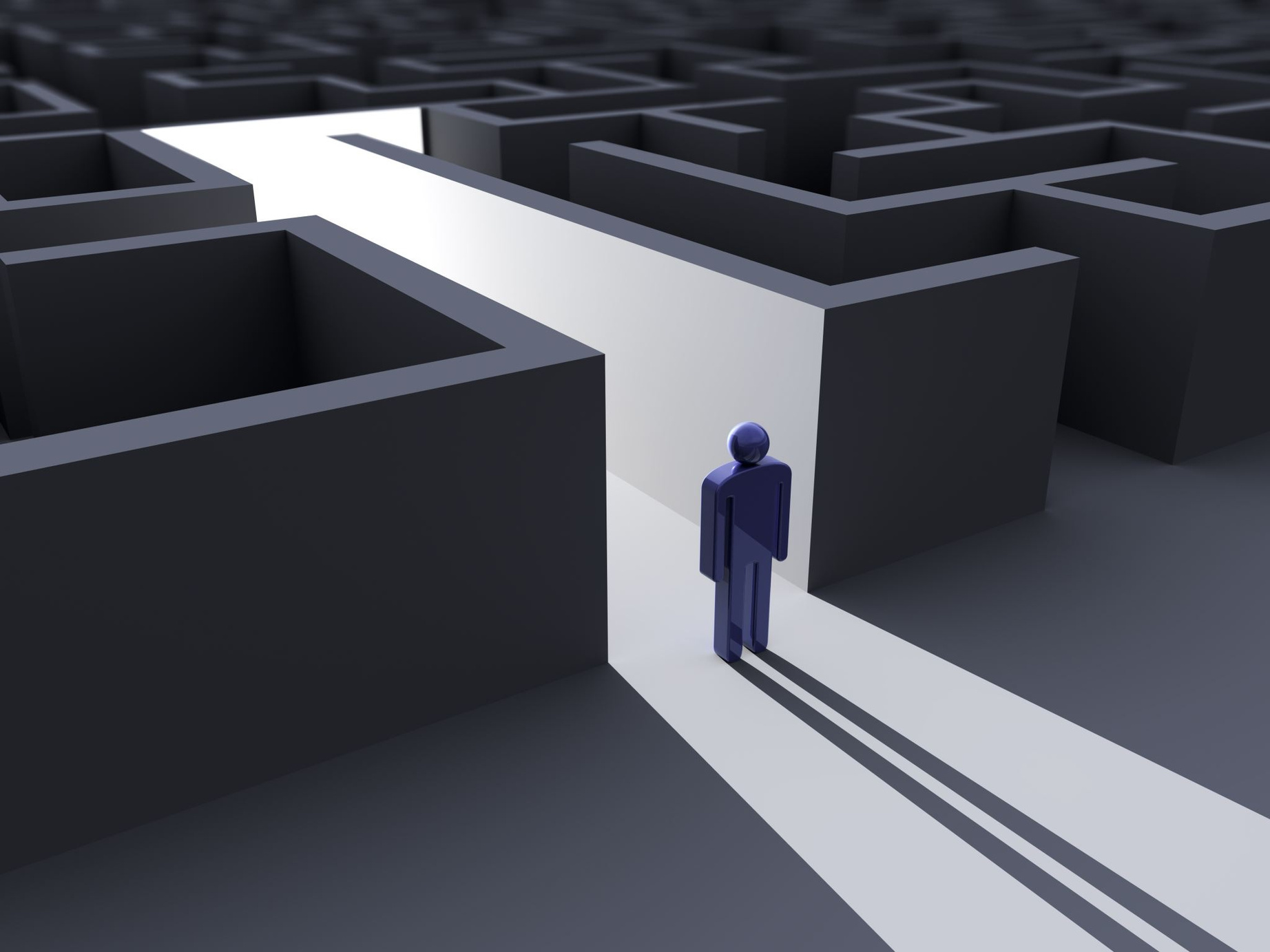 Risks, Challenges, and Mitigations
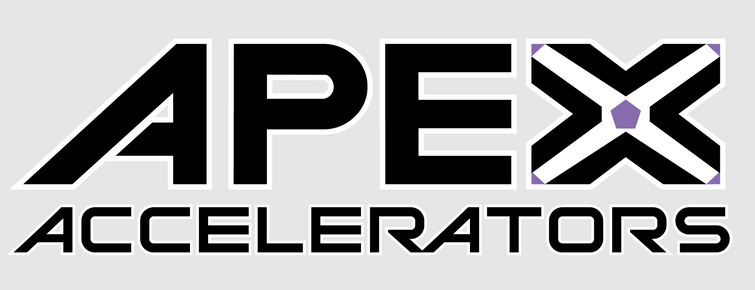 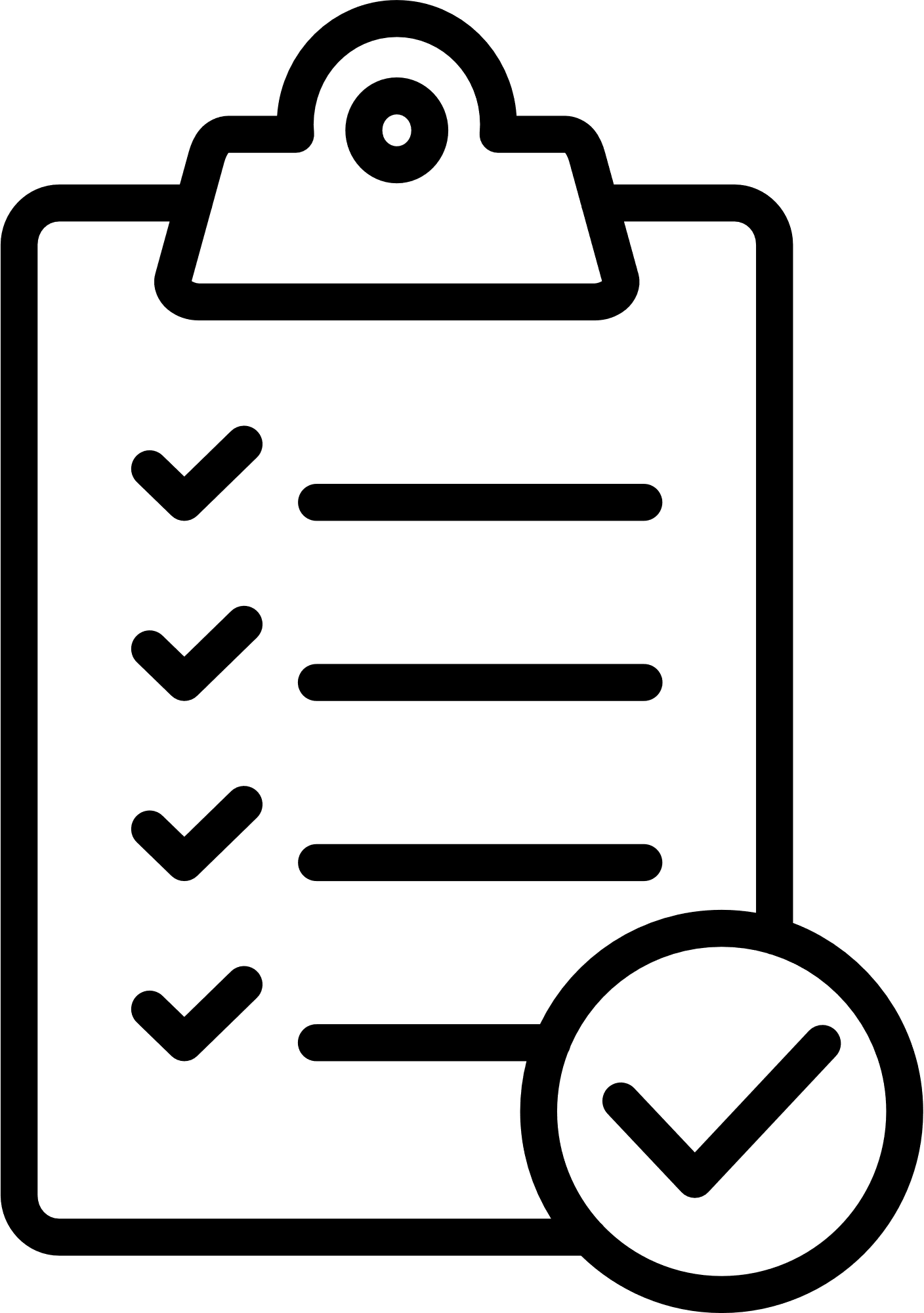 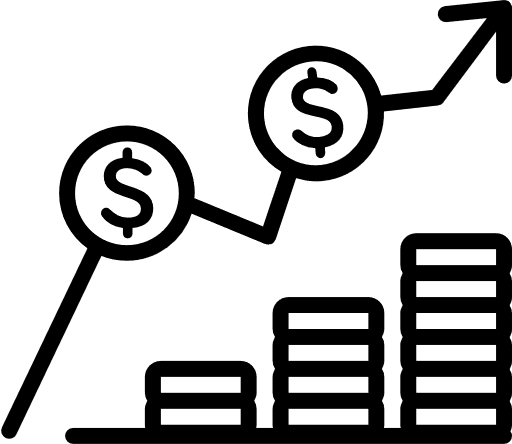 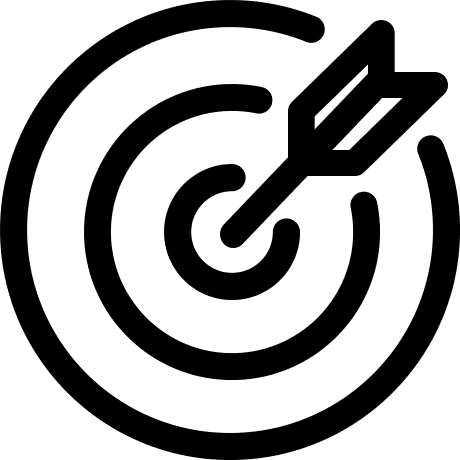 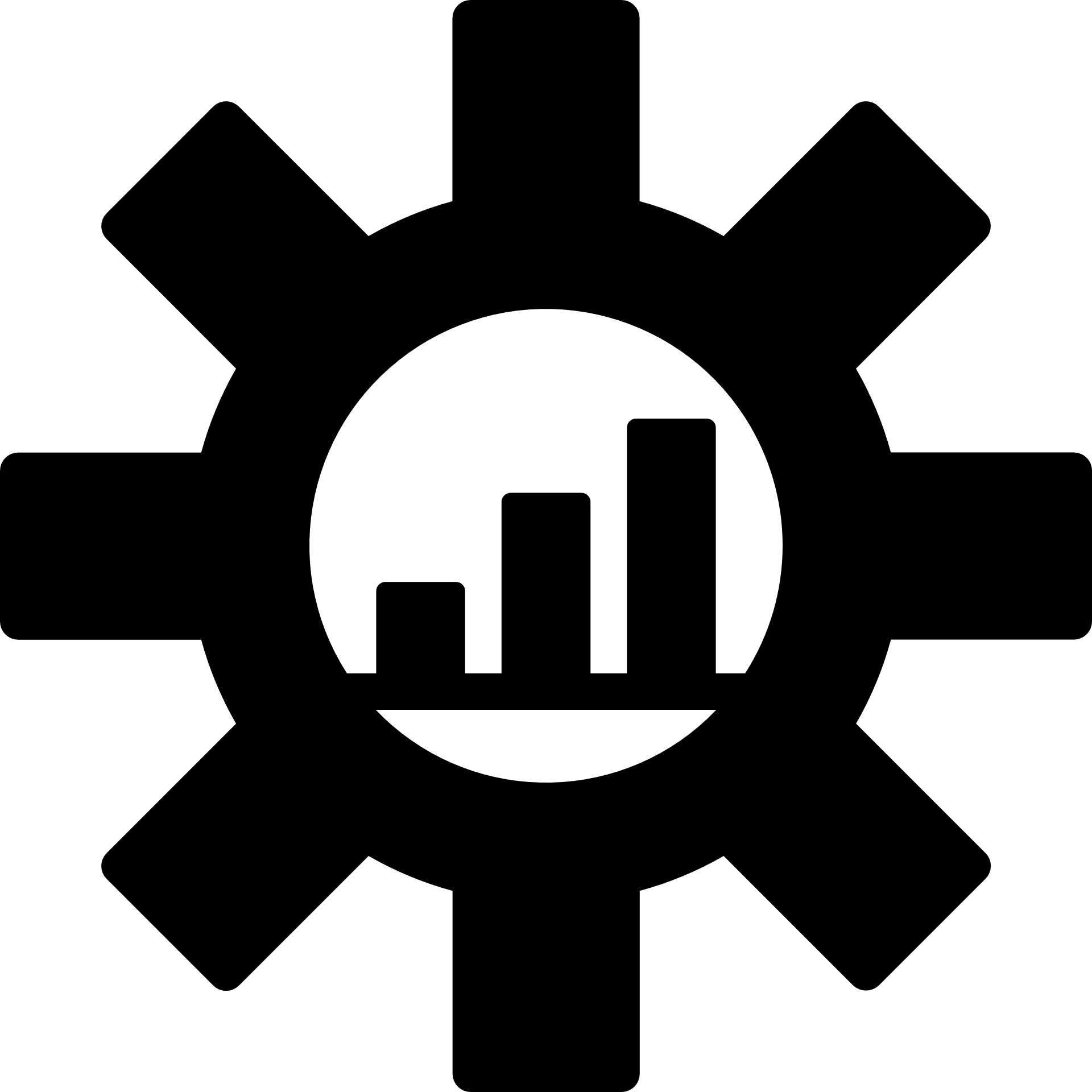 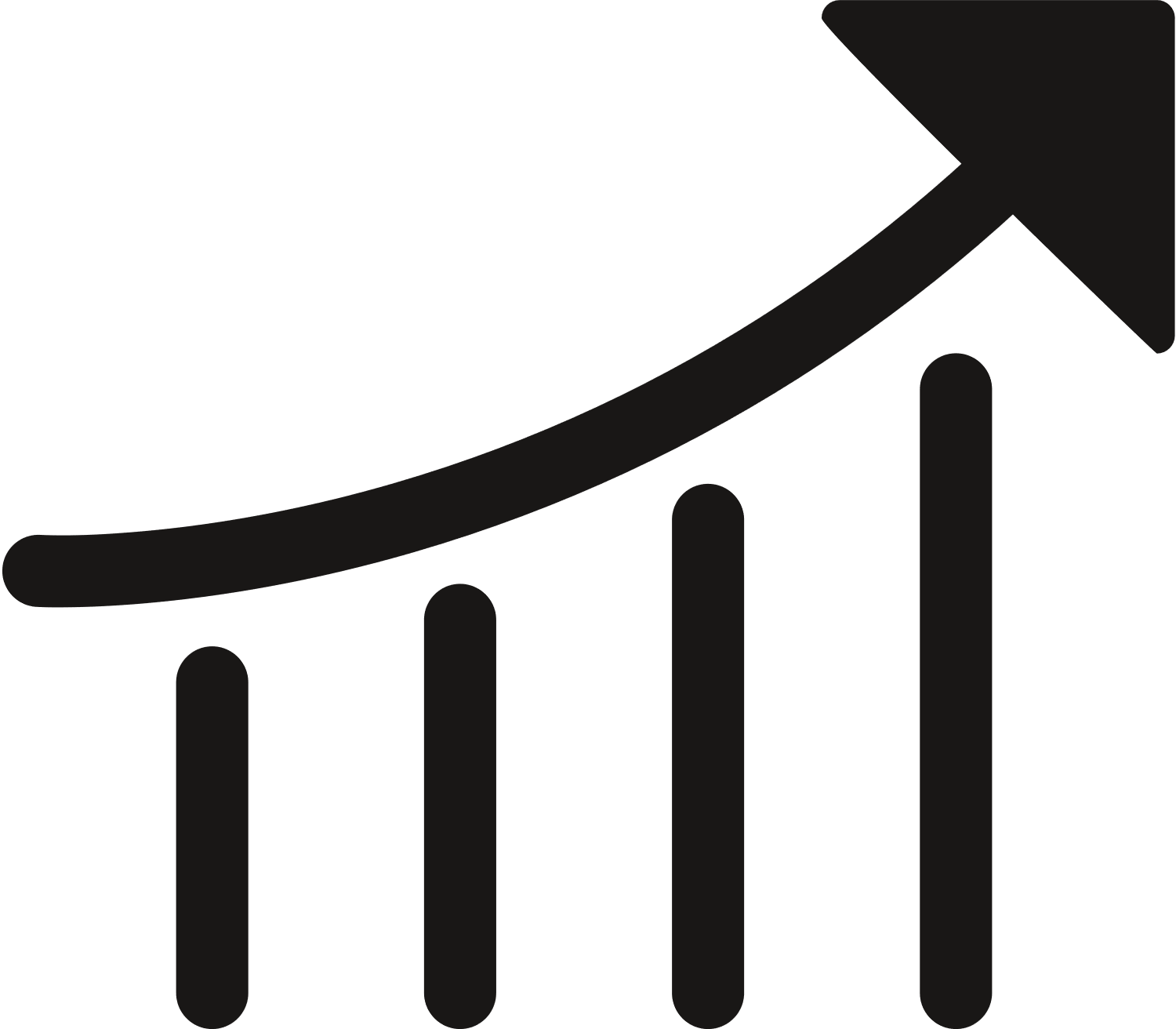 Strategy and Win Themes
Key Program Objectives
Cost/Price Requirements
Program Performance Measures
Technical Requirements
Management Requirements
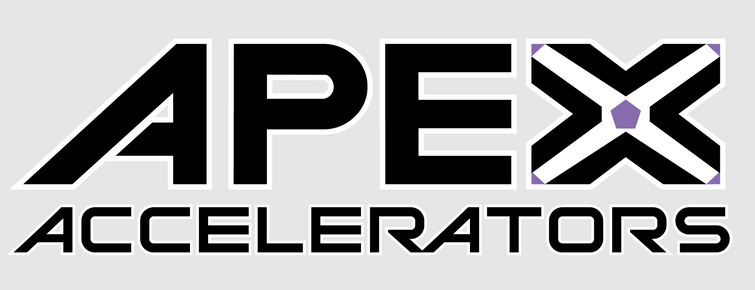 Technical Solution
Sample Technical Solution Matrix
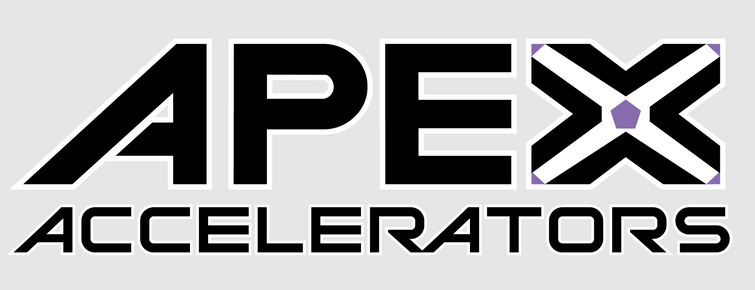 Budget Analysis
Work Break Down
Key Personnel
Labor Categories 
Historic Spend
Overhead 
Supplies and Material
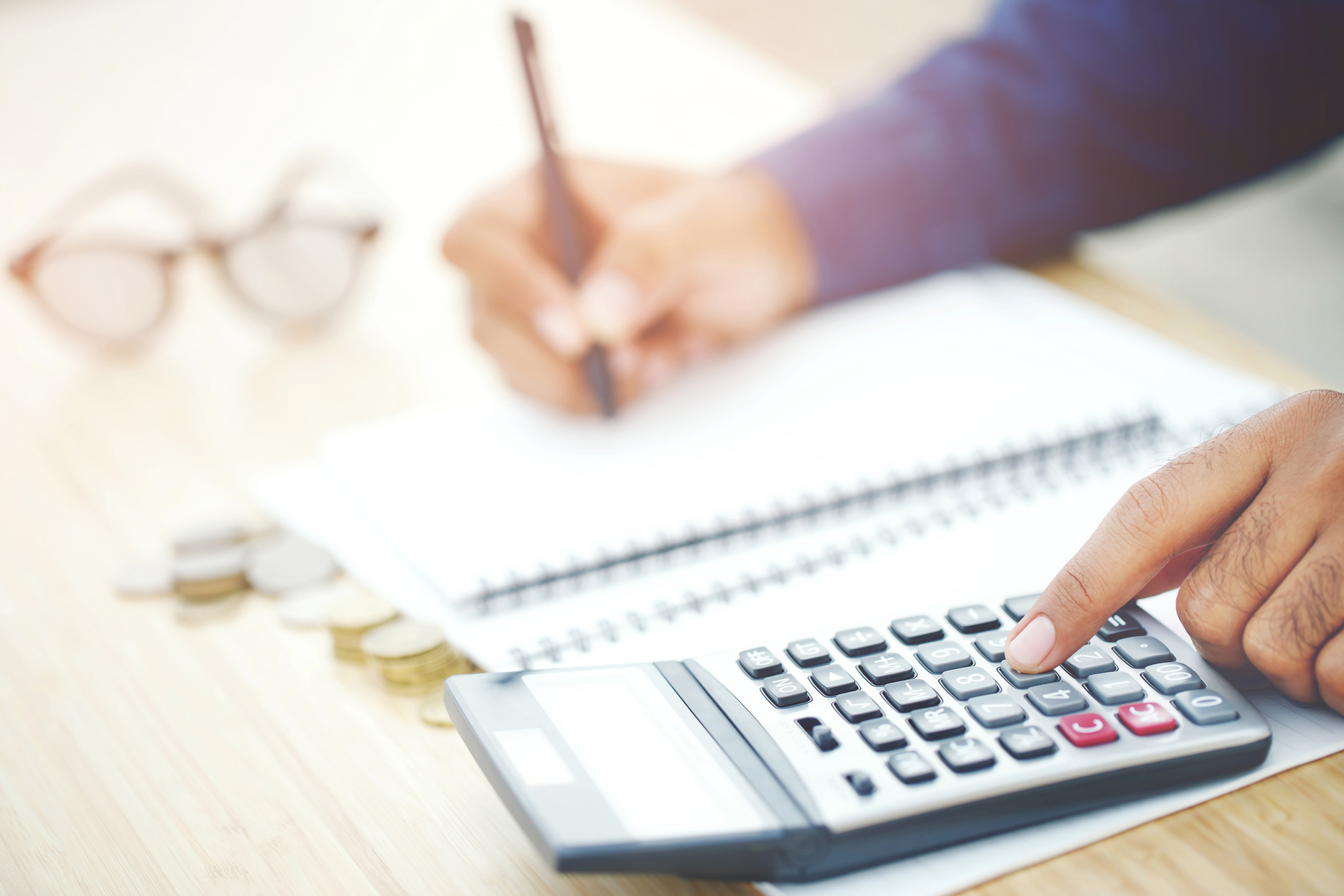 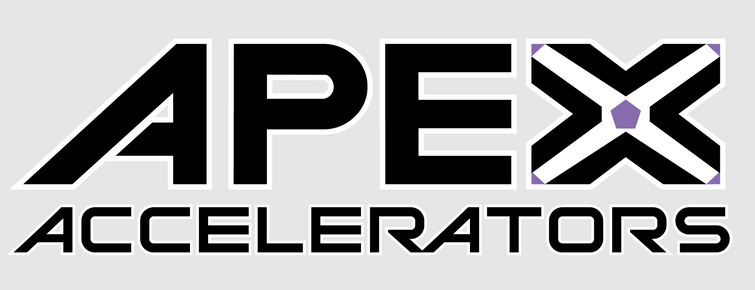 Graphics
Compliant
Easy to Understand
Adds Value
Tells a Story
Explains a Process
Highlights Success
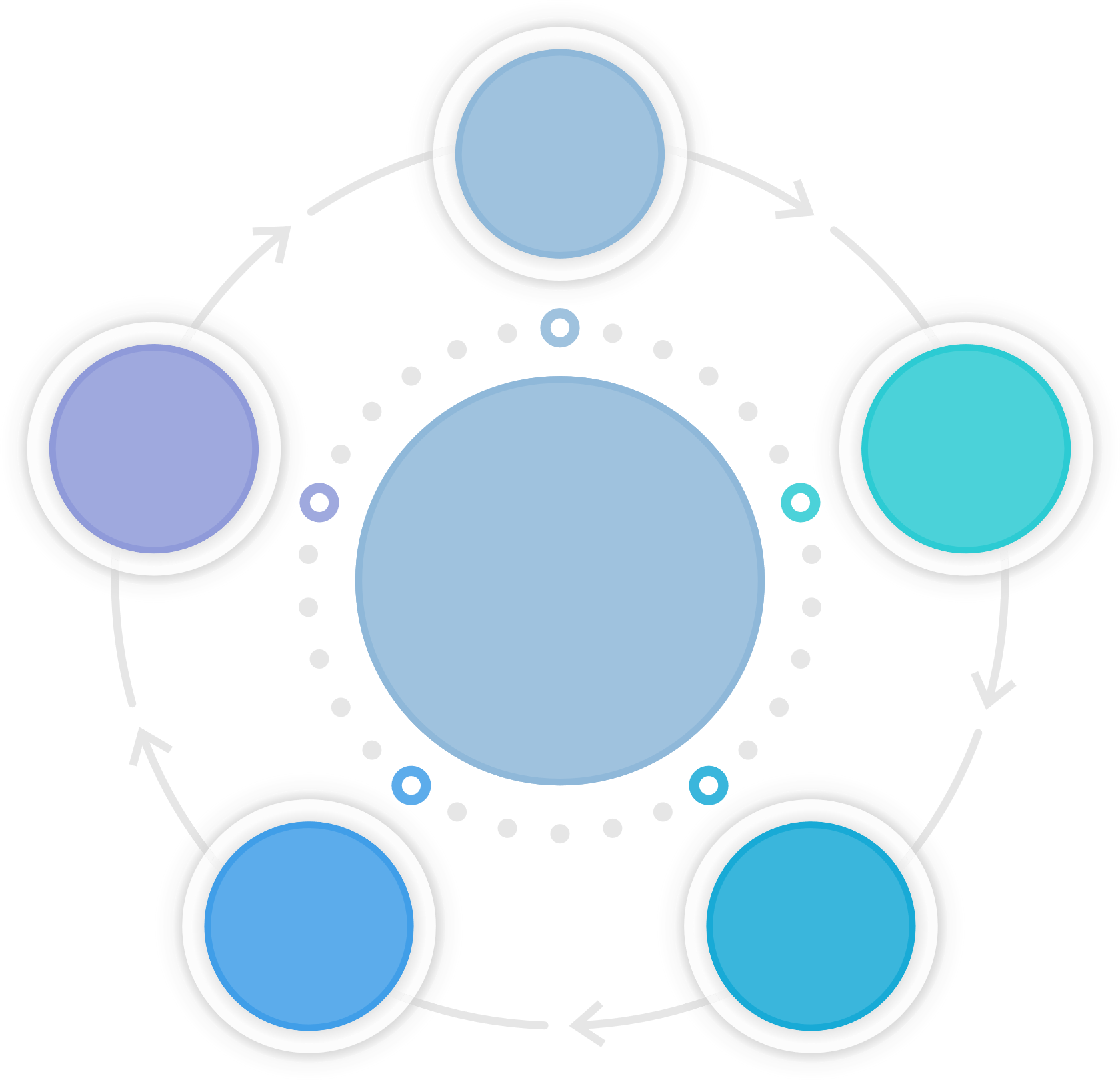 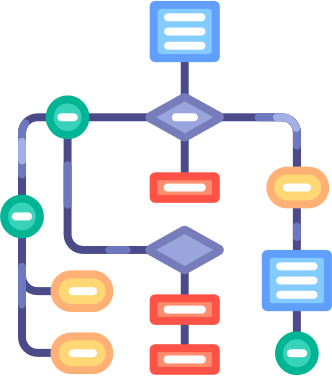 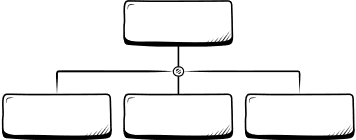 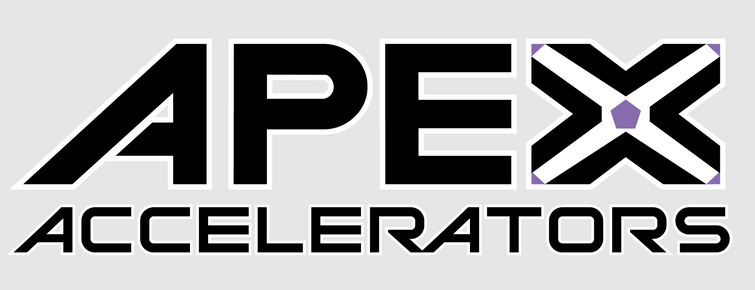 Key Personnel
Sample Key Personnel Matrix
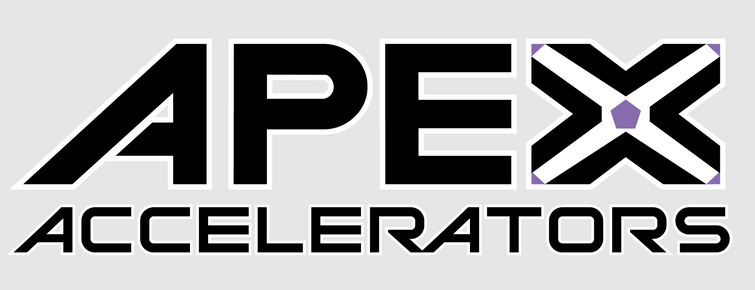 Past Performance
Past Performance Questionnaire (PPQ) 
Prior Experience 
Size, Scope, and Complexity
Successes, Challenges, and Lessons Learned
Contractor Performance Assessment Reporting System (CPARS)
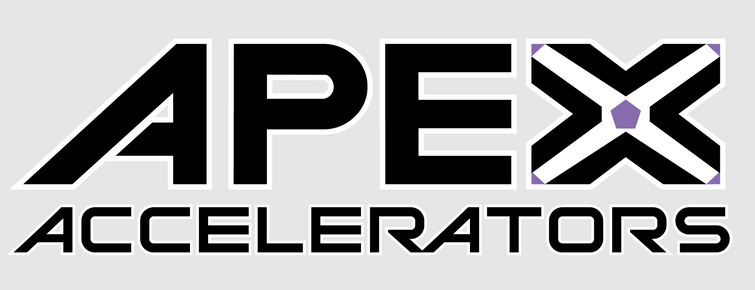 Compliance Review
Sample Compliance Matrix
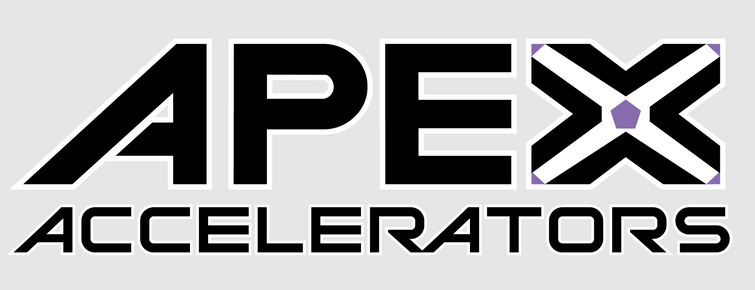 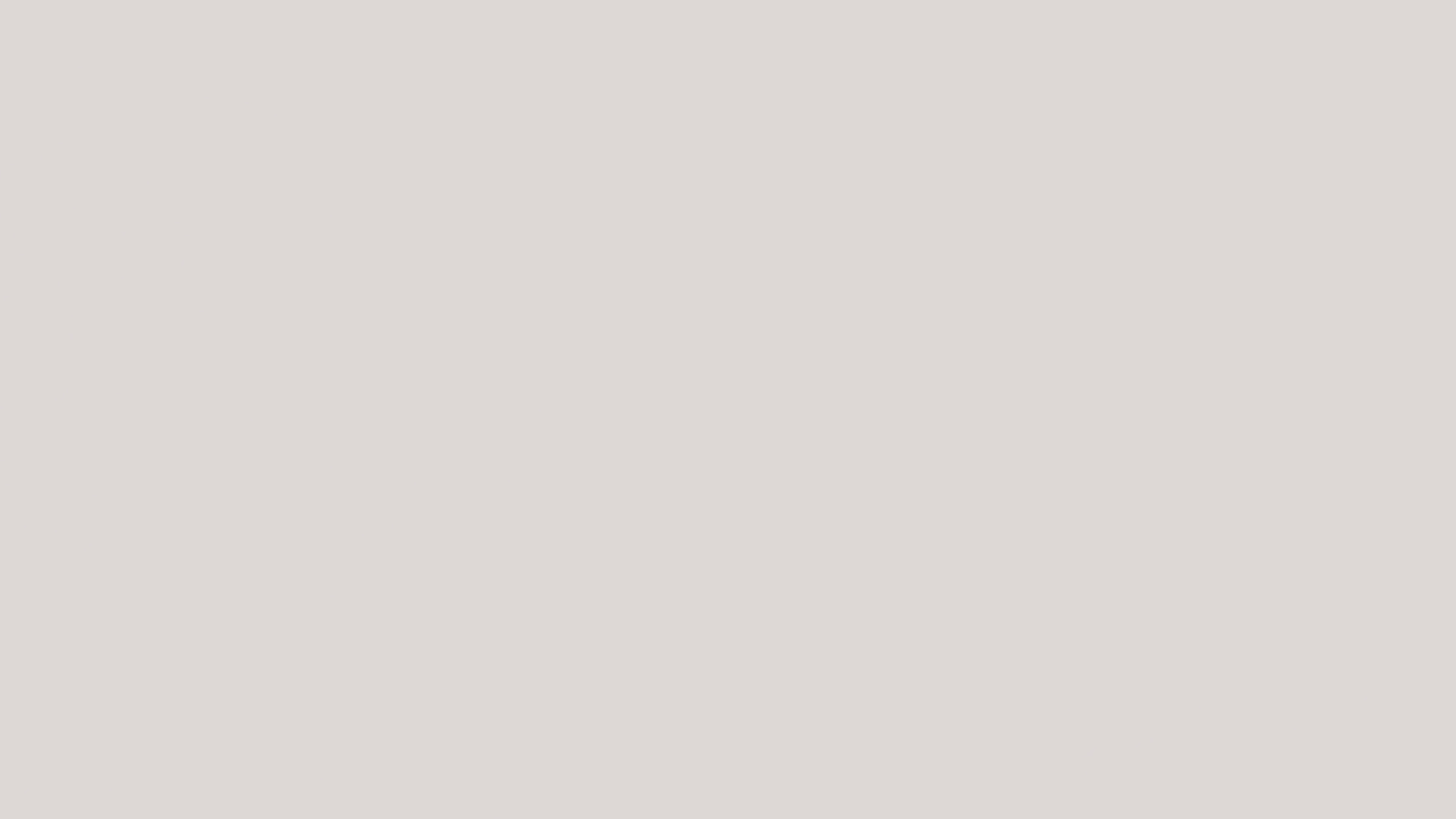 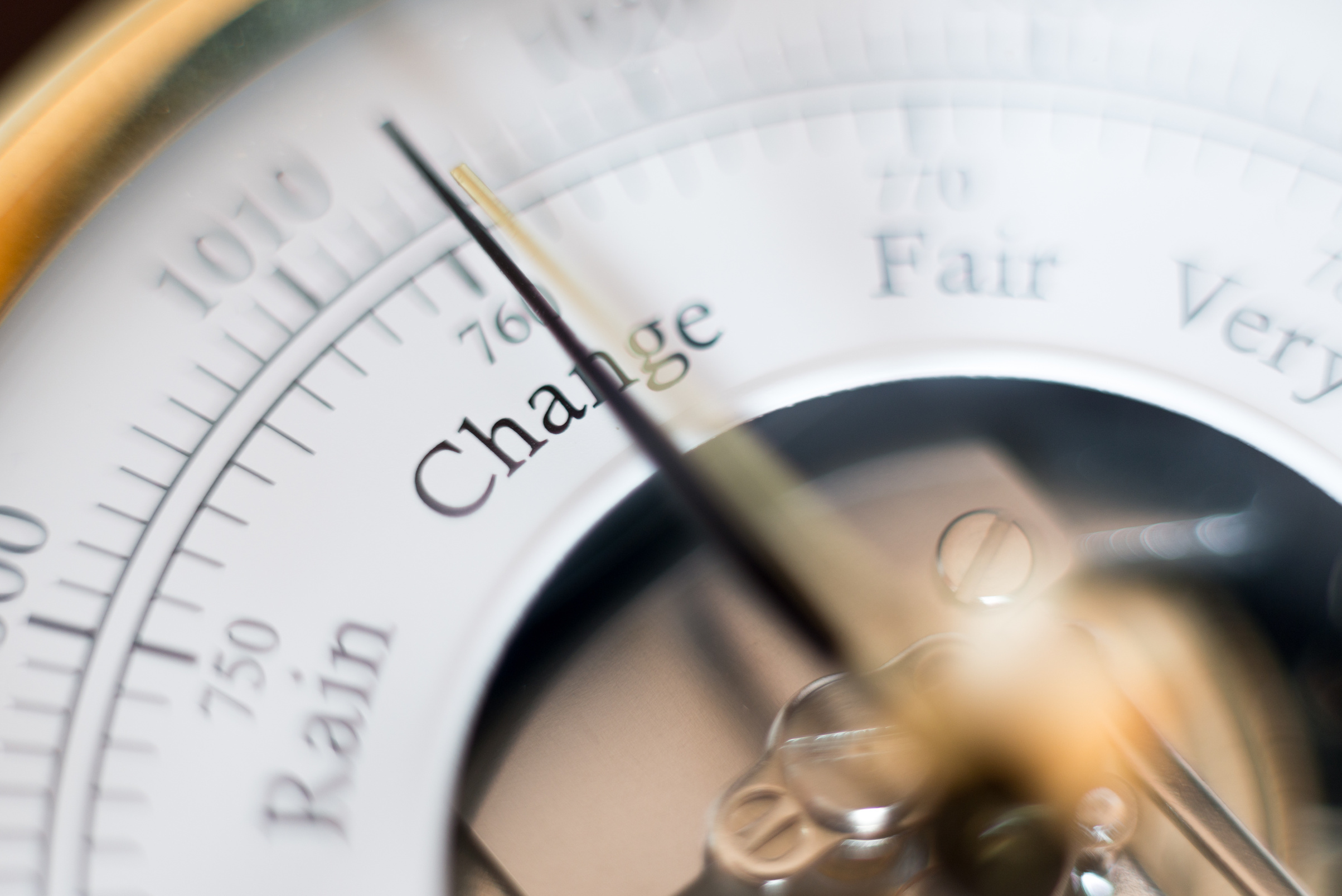 Amendments 
&
Modifications
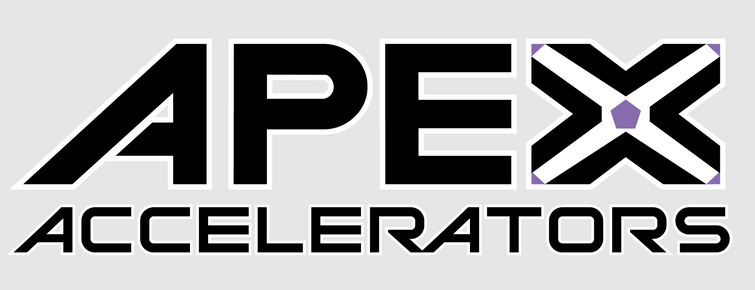 Amendments and Modifications
Compare documents
Review Q&A
Review Due Dates
Review Change in Scope and Requirements
Bid/No-Bid Review
Update Outline
Update Team
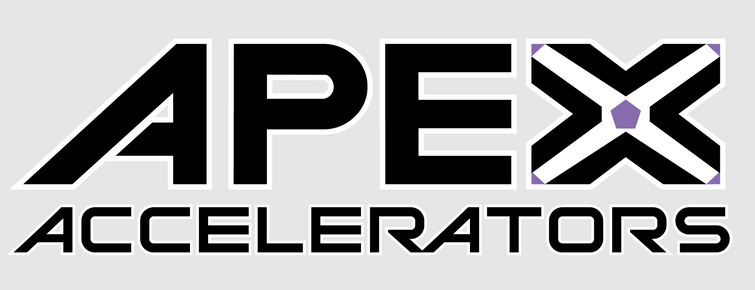 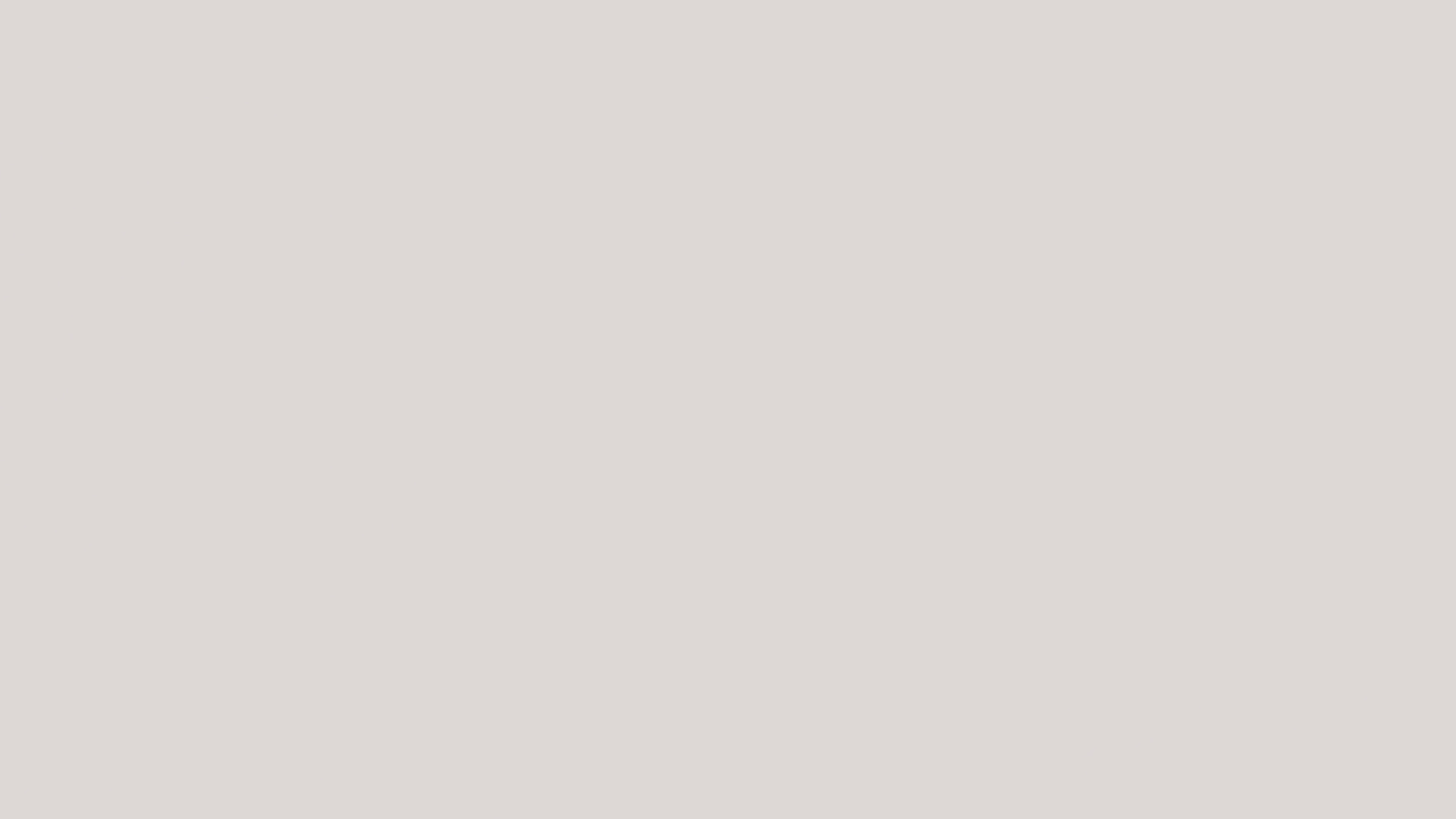 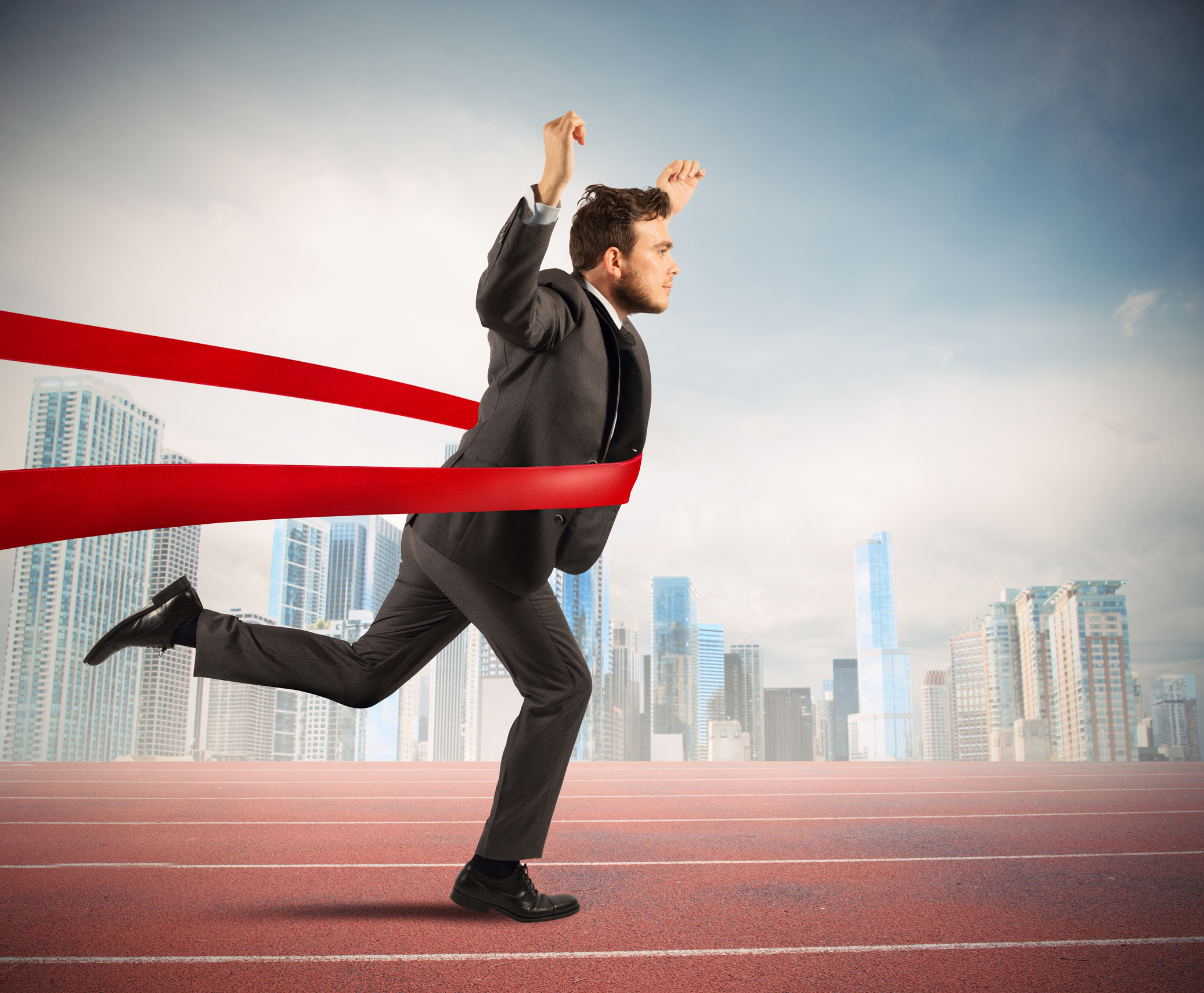 Final Delivery
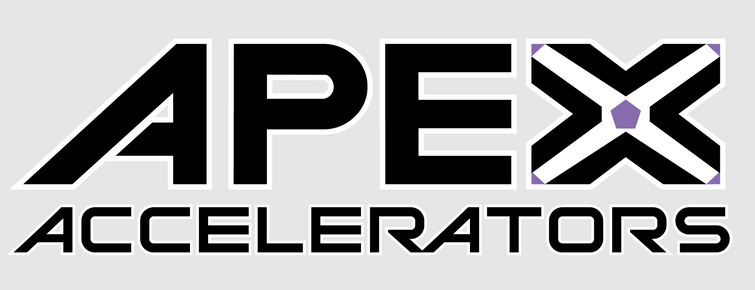 Delivery
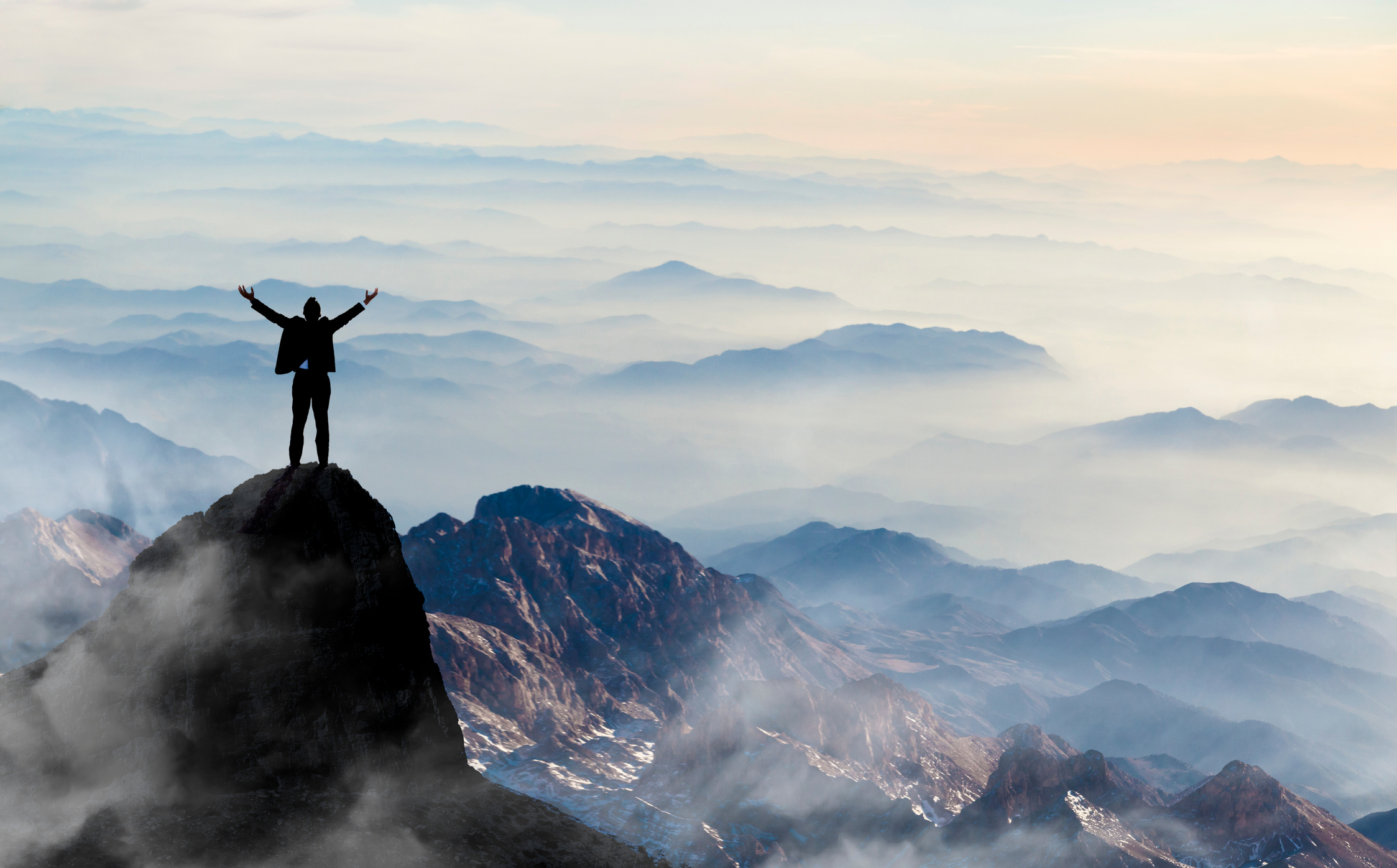 SUBMISSION MUST BE COMPLIANT
SUBMISSION MUST BE TIMELY
SUBMISSION MUST BE RECEIVED
MONITOR FOR NOTIFICATIONS
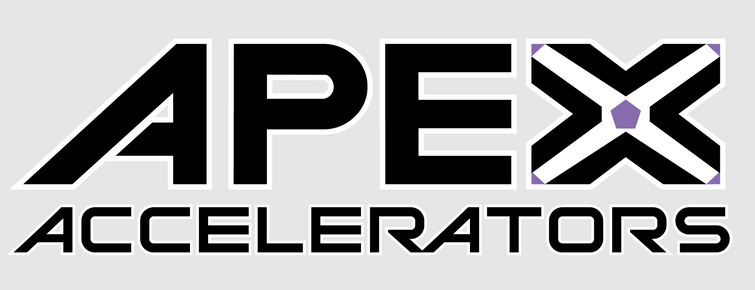 Questions and Answers
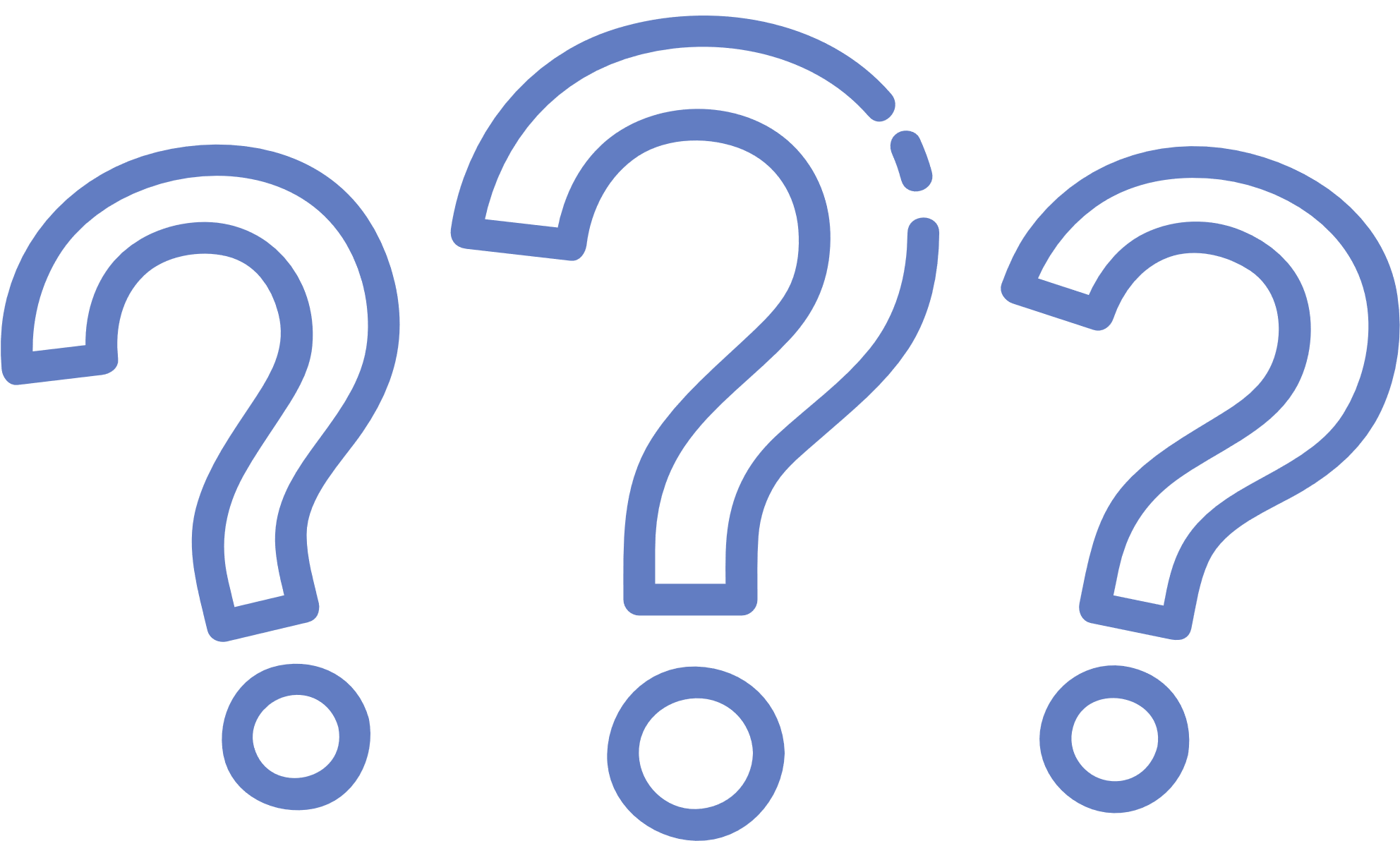 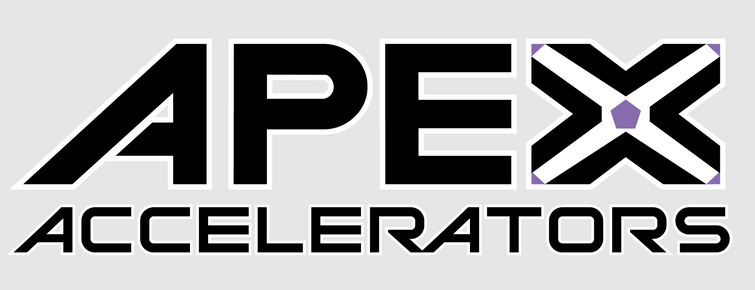 [Speaker Notes: 27]
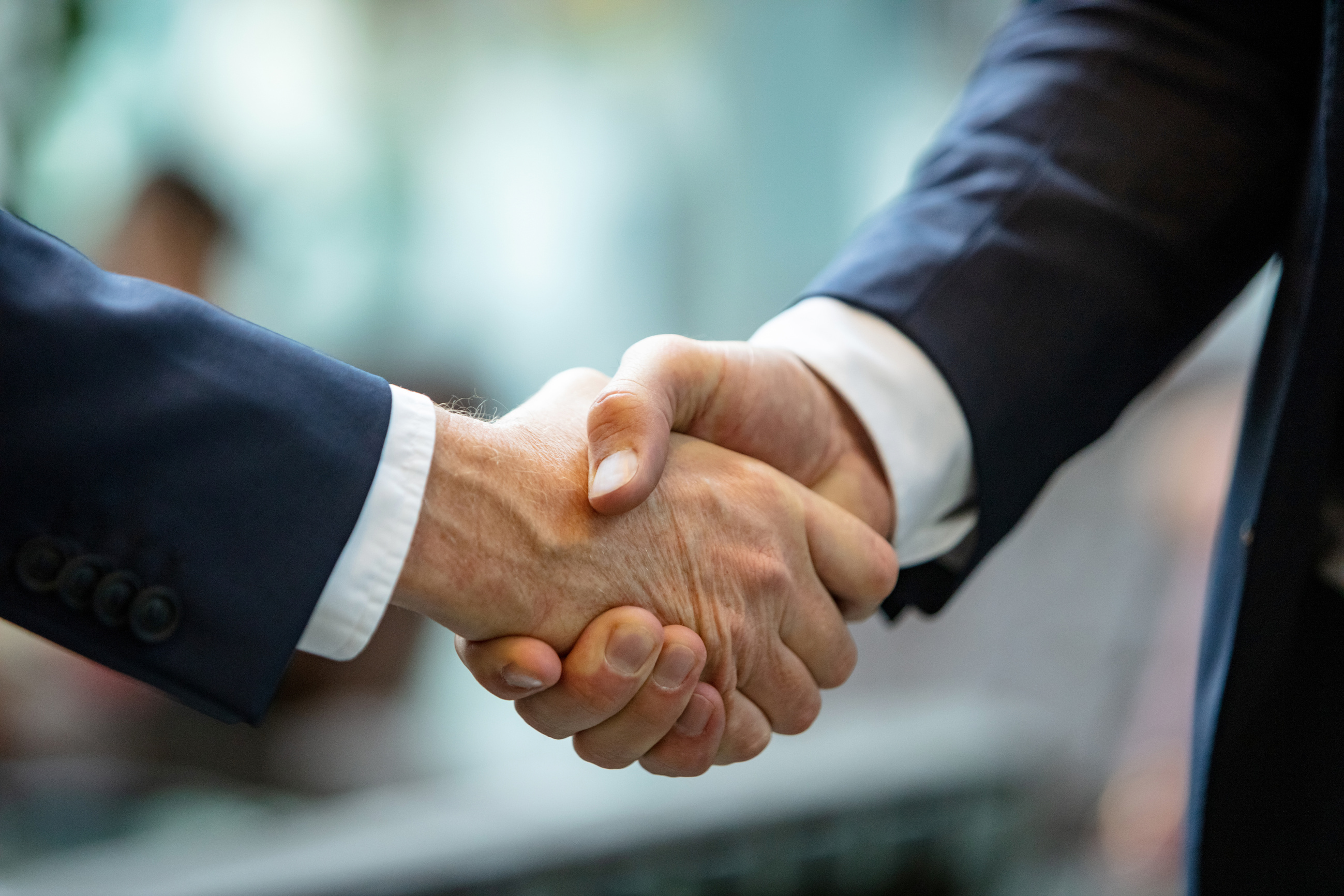 Thank
You
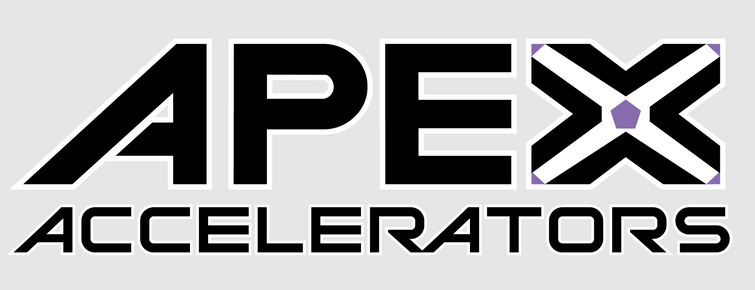